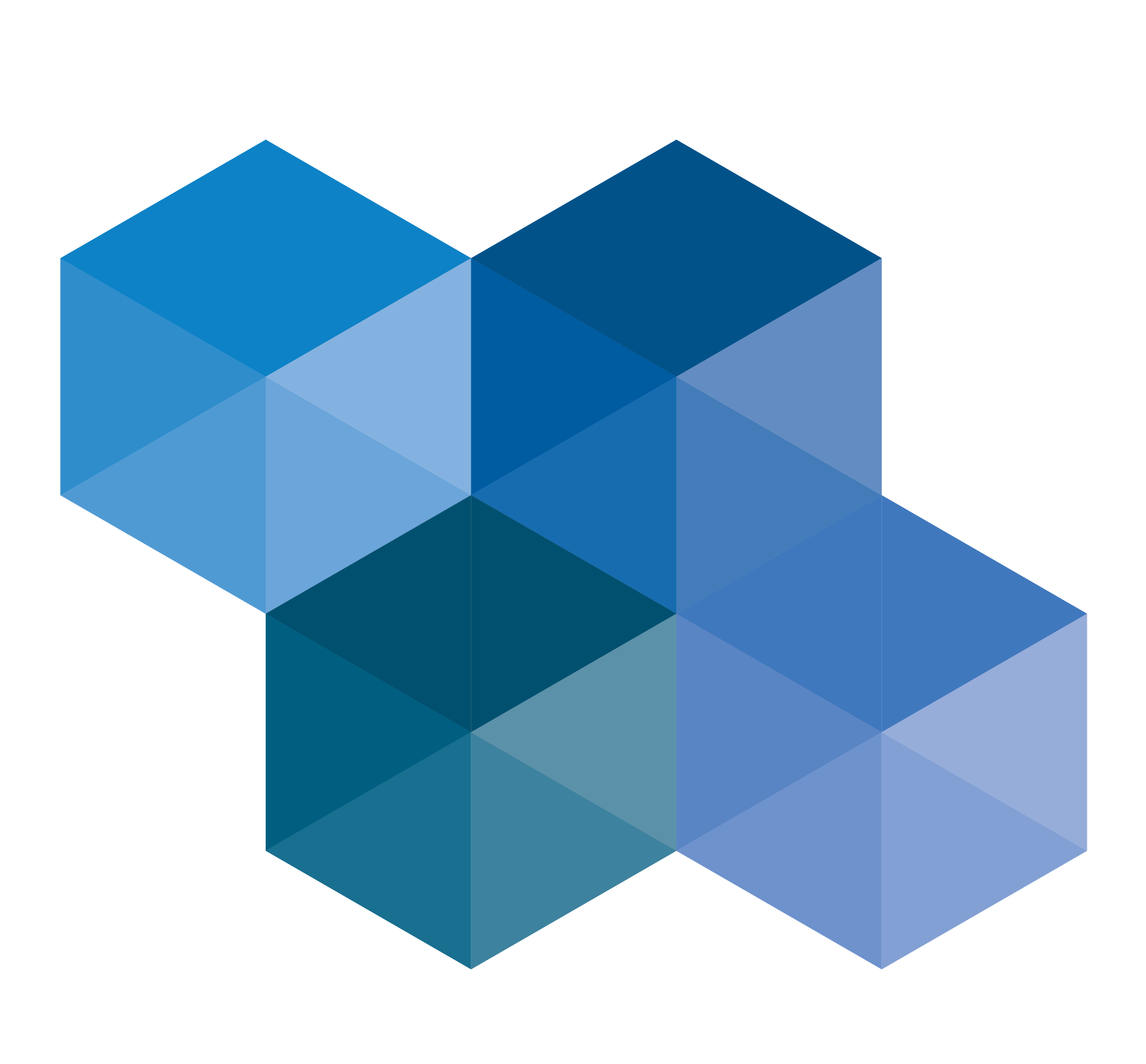 SPORTS MANAGEMENT CASE SIMULATIONS
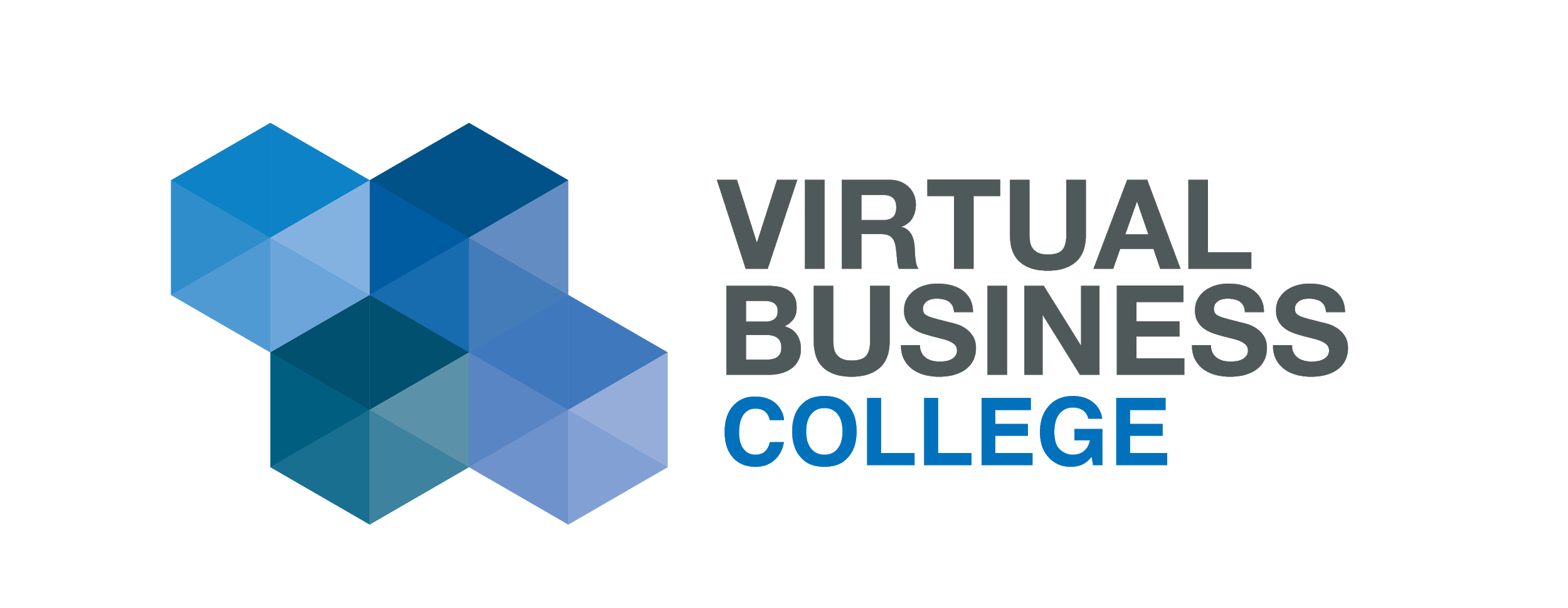 Jodi Robinett
Knowledge Matters, Inc
robinett@knowledgematters.com
816-806-0585
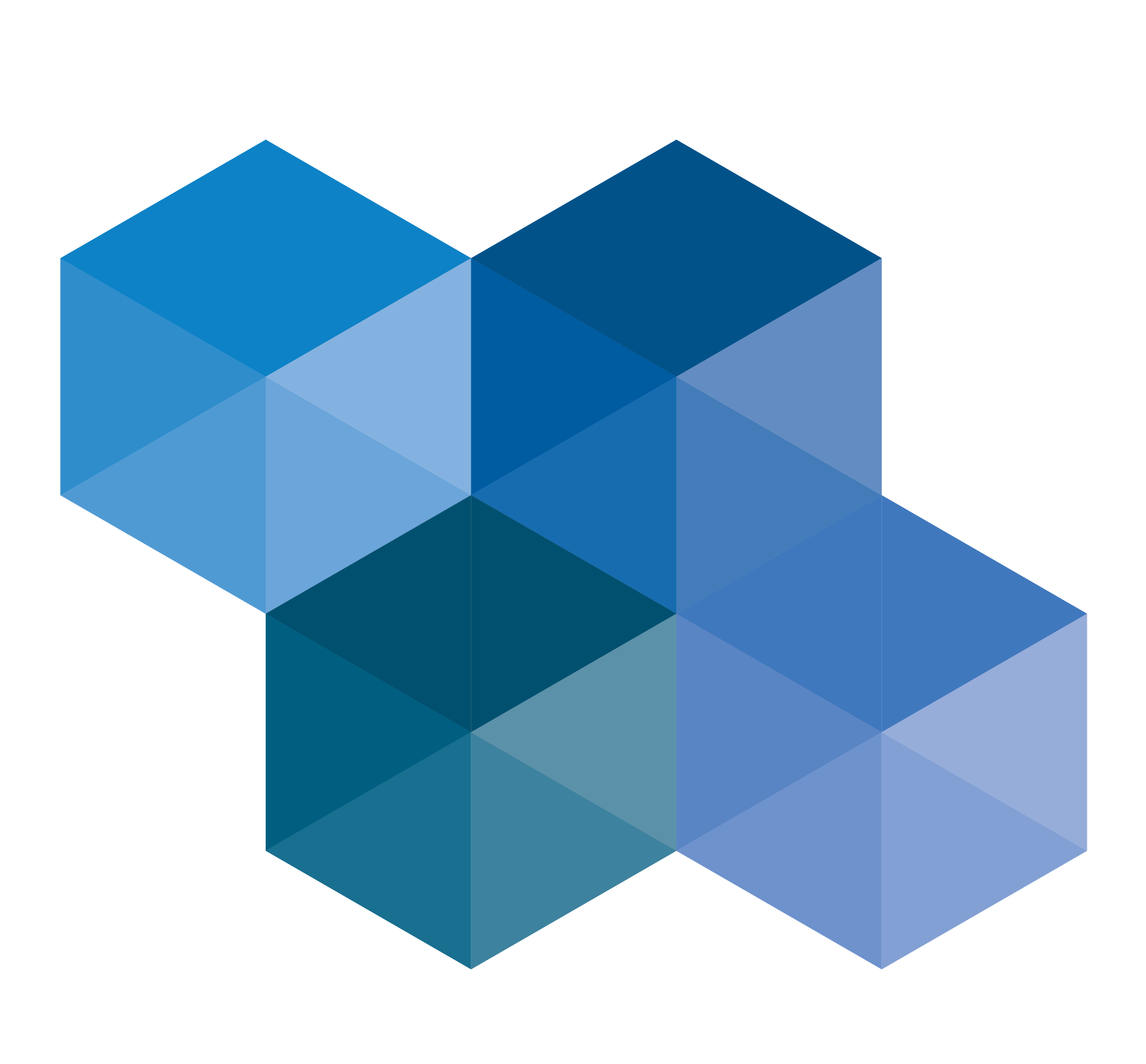 Knowledge Matters Case Simulations
2021
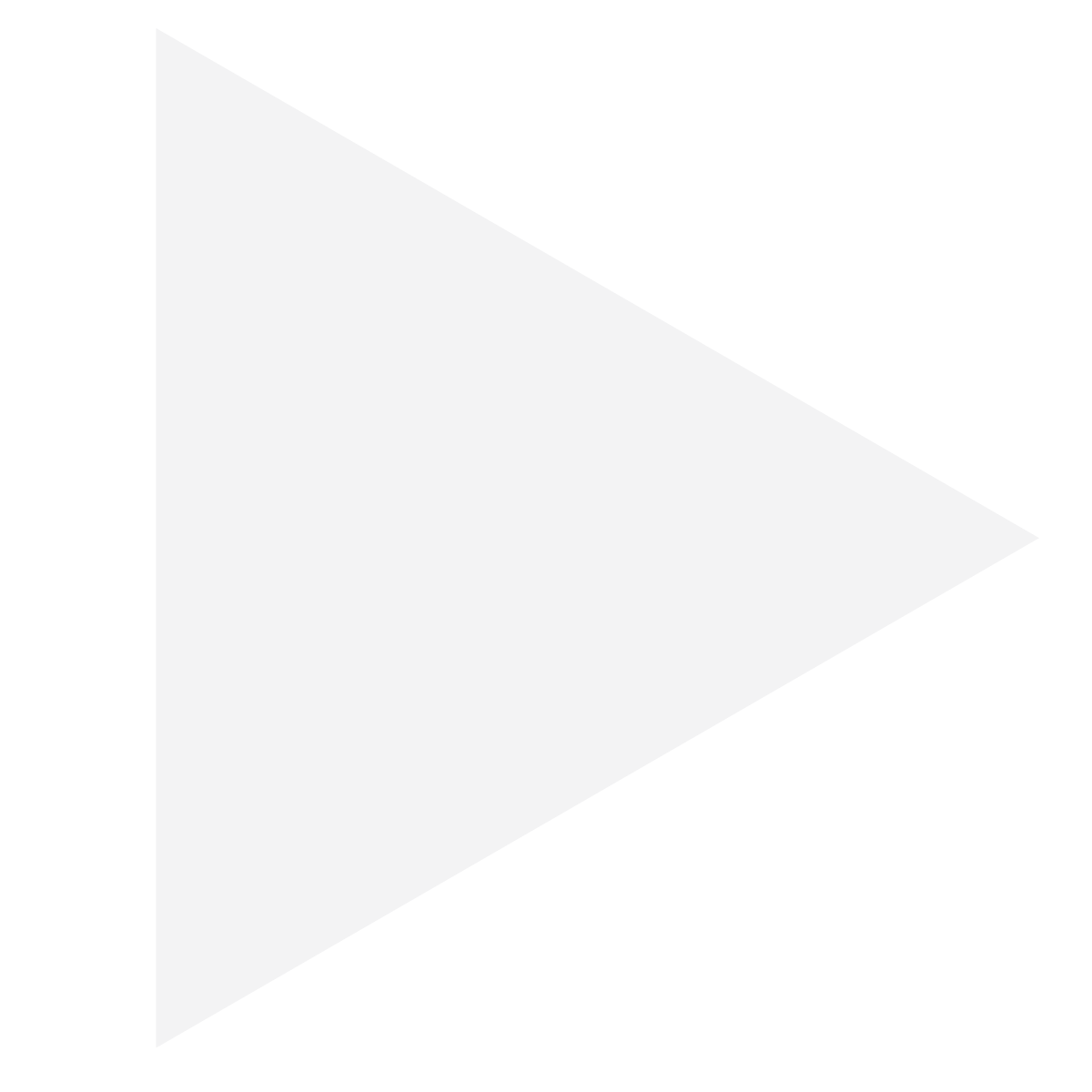 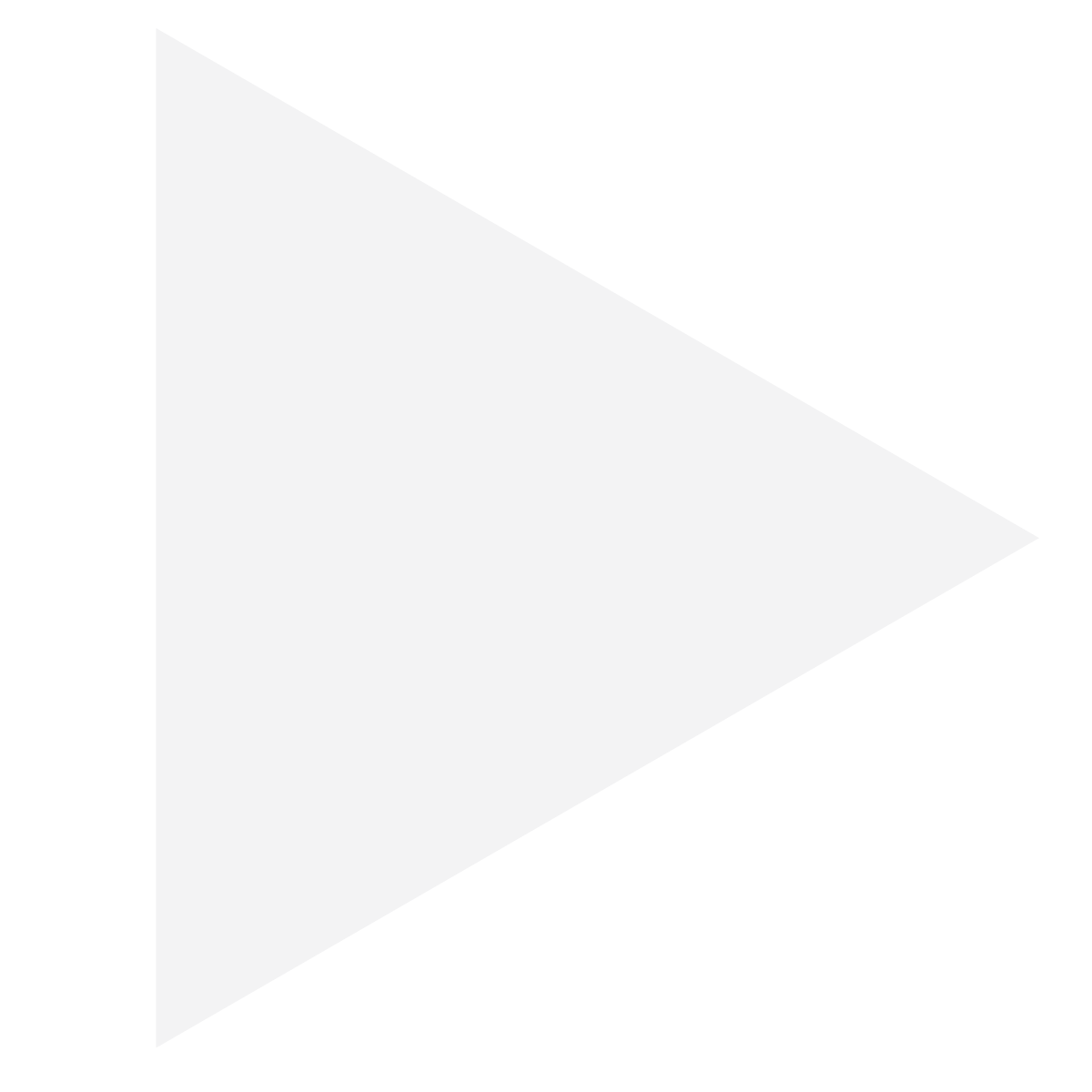 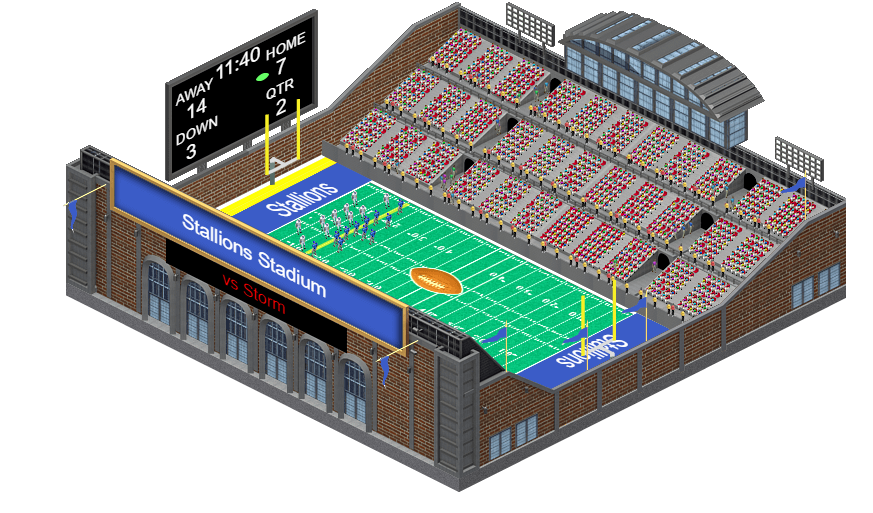 Students Learn by  Doing
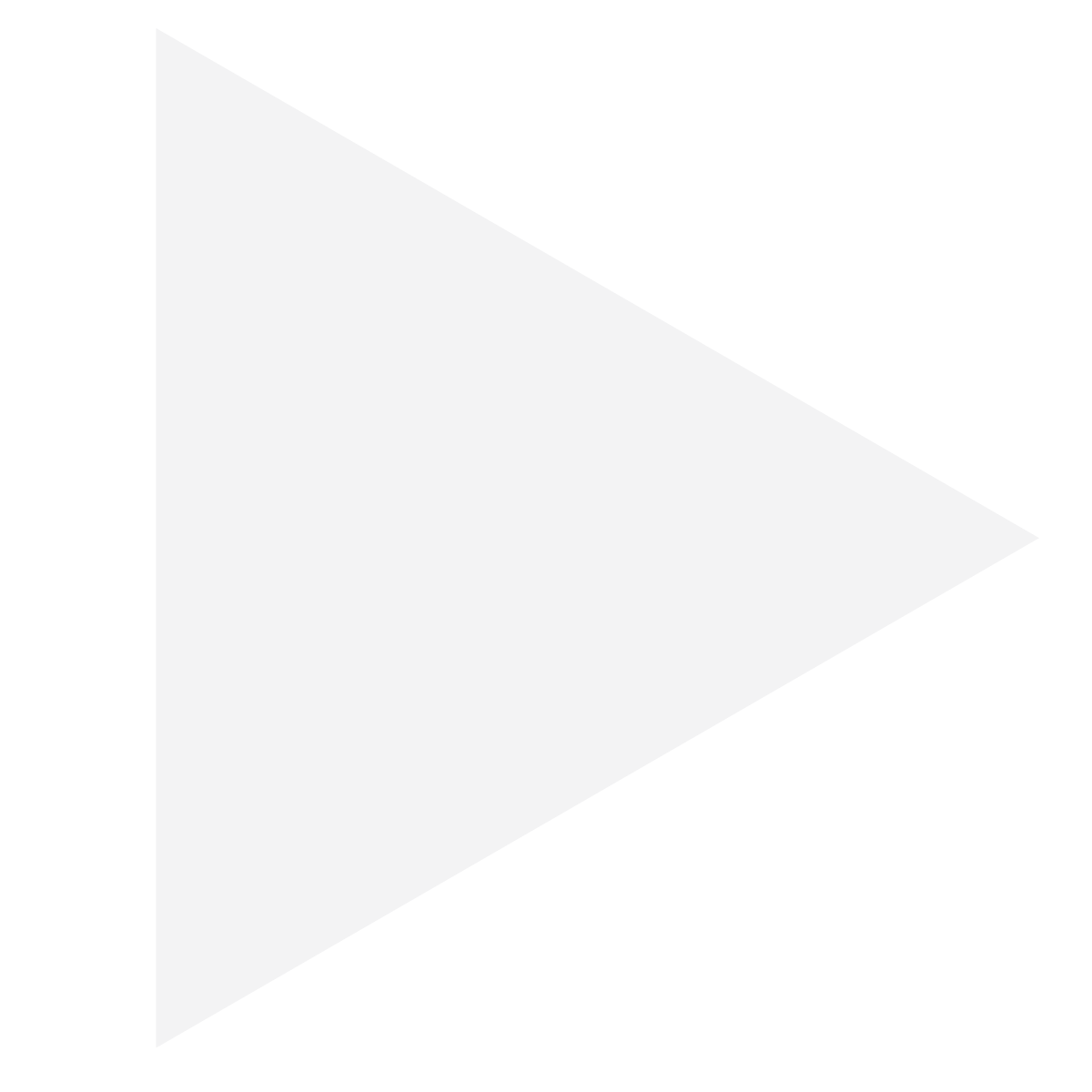 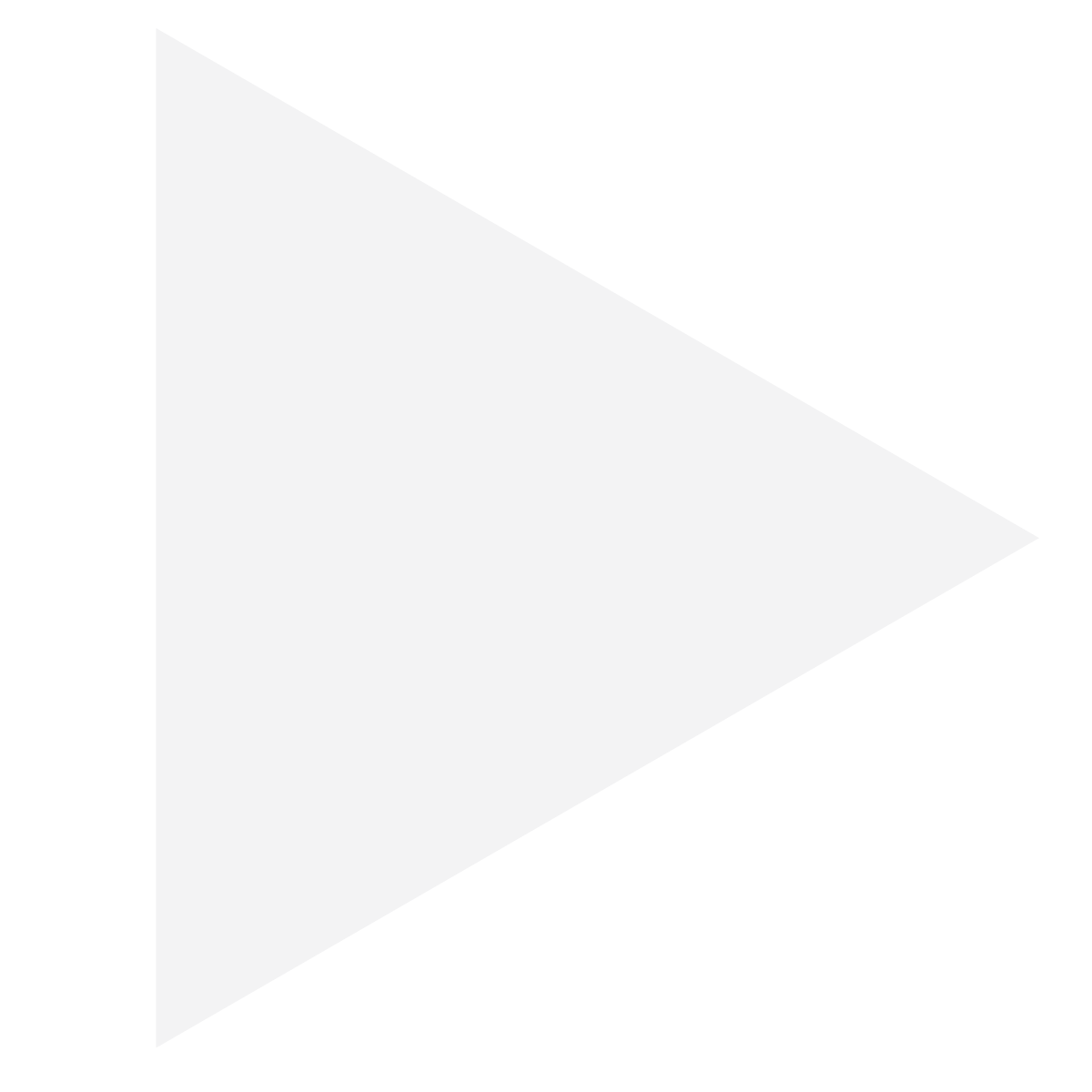 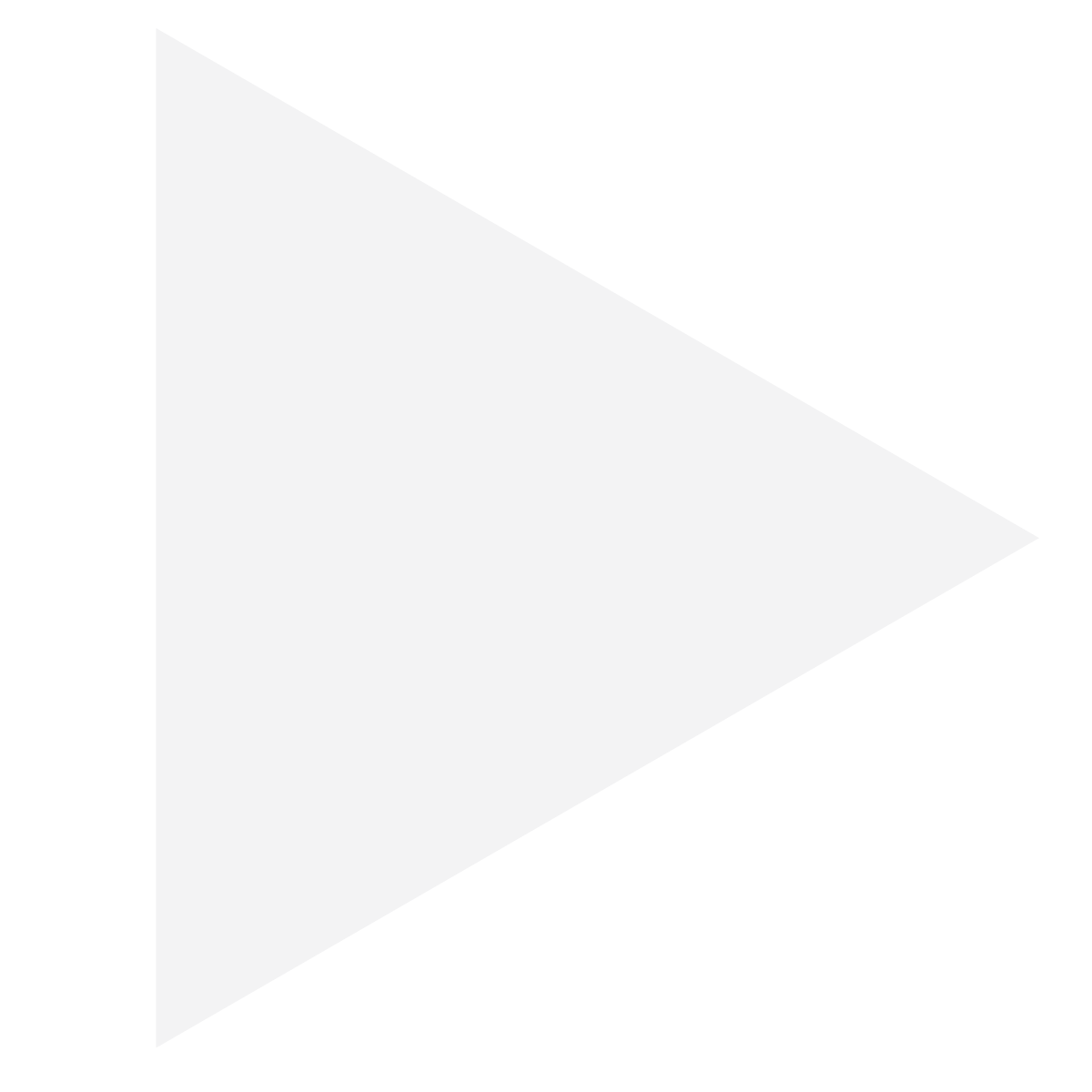 Put Your Students In Control Of Their Own Virtual Stadium and Franchise
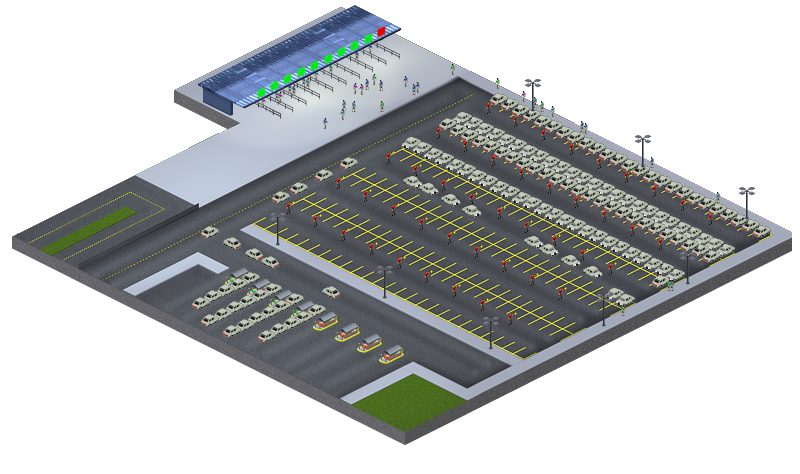 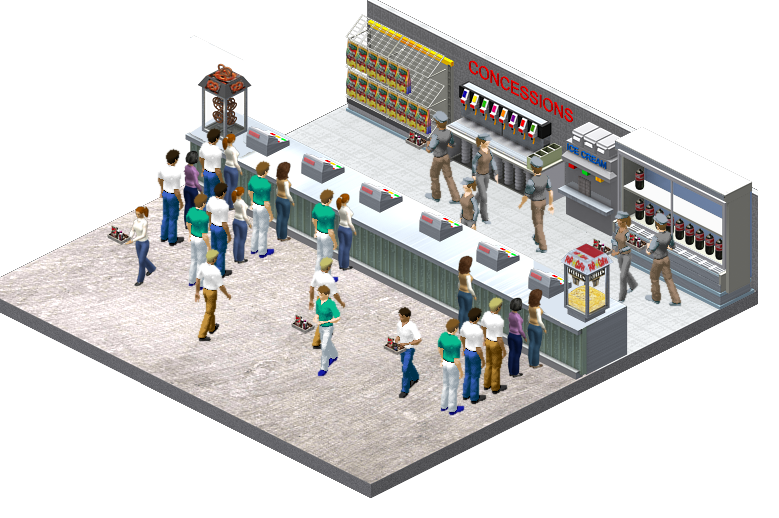 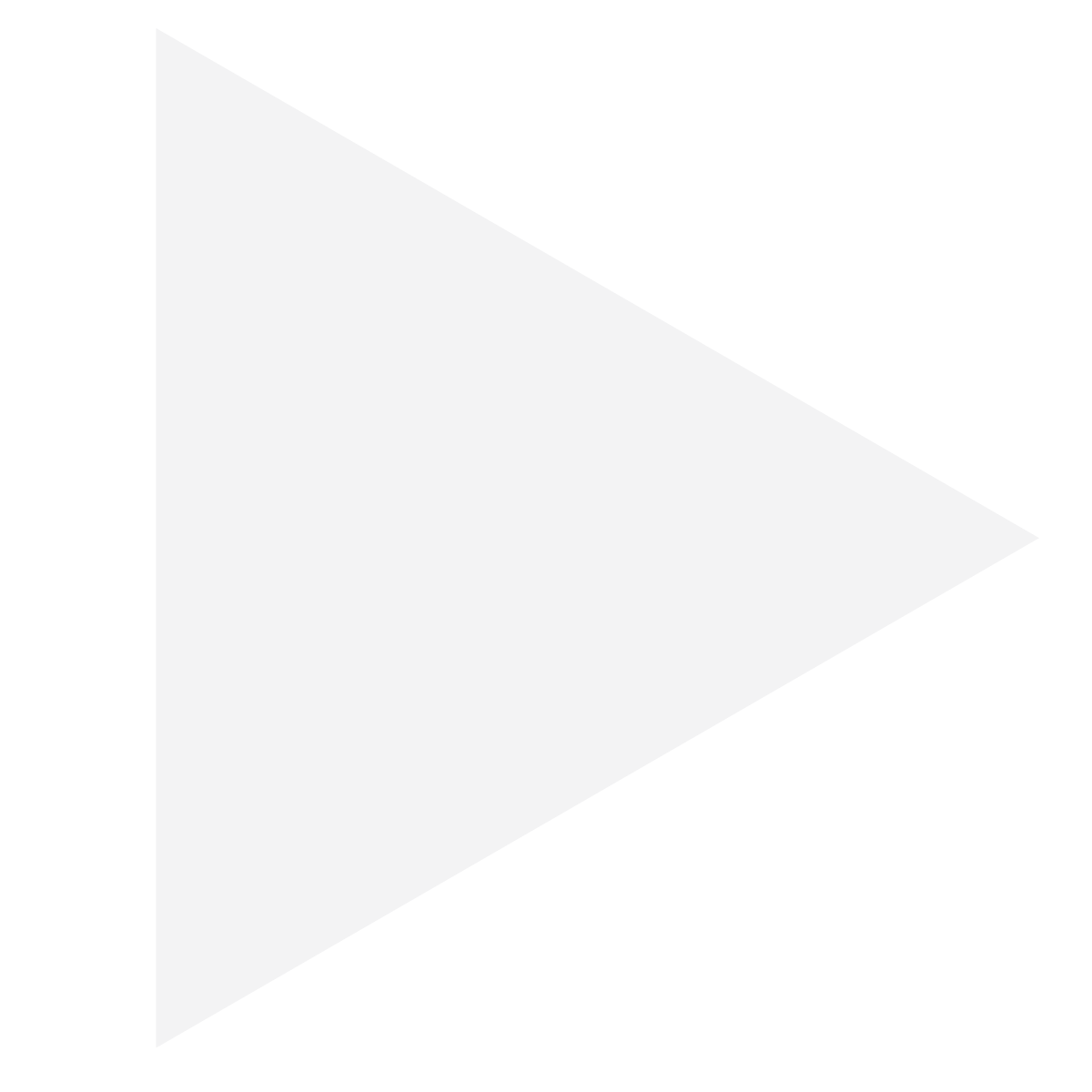 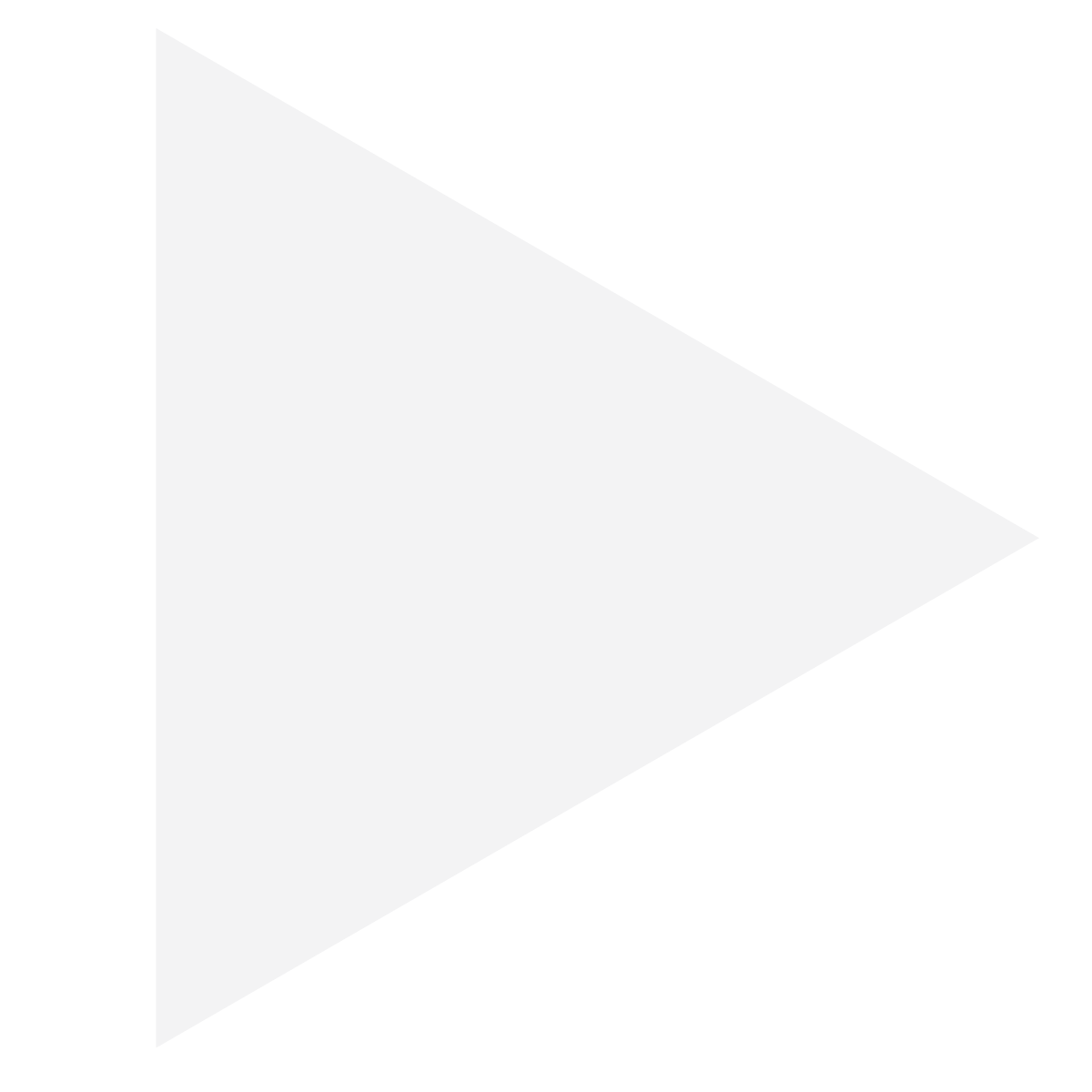 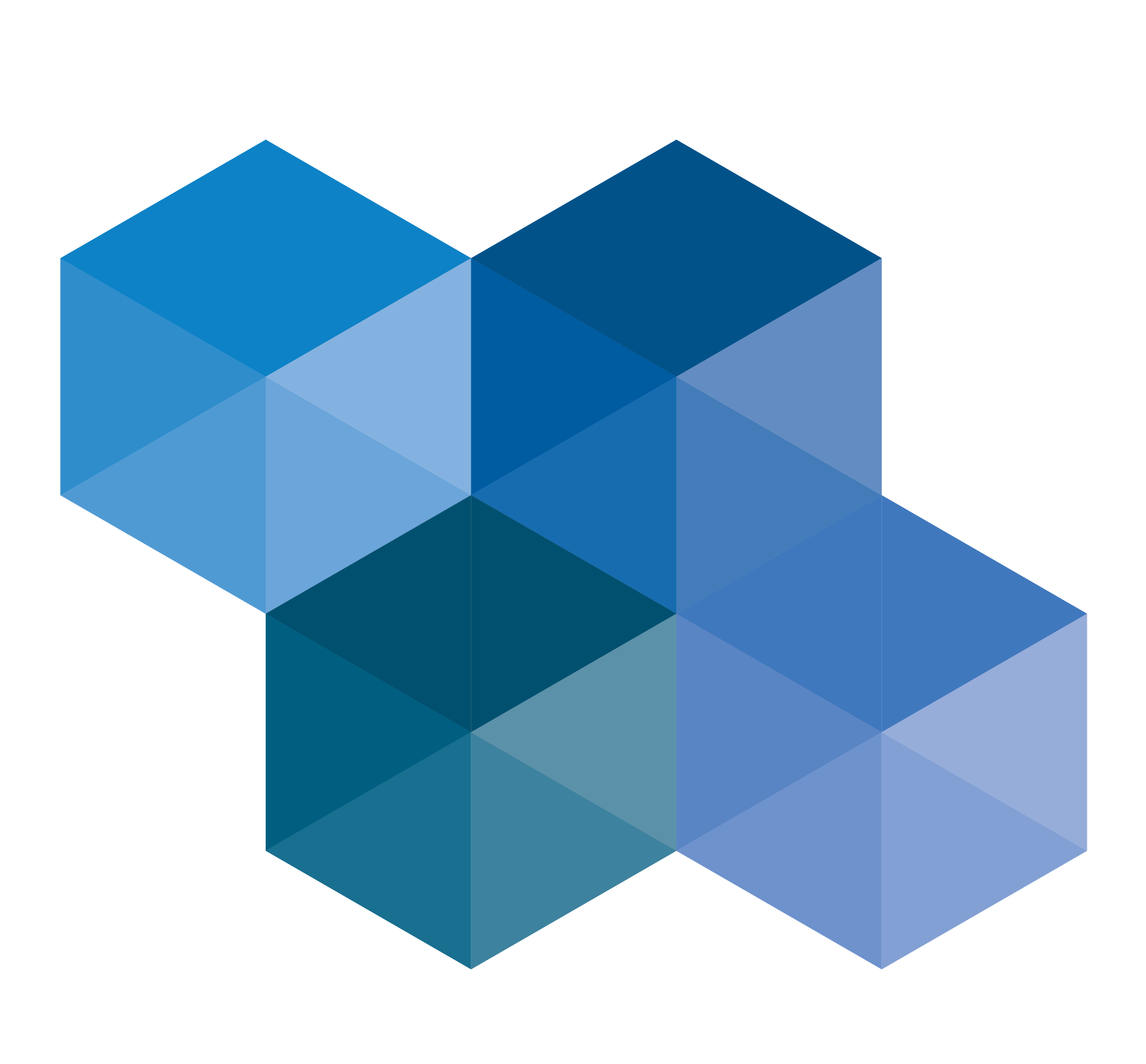 2021
Knowledge Matters Case Simulations
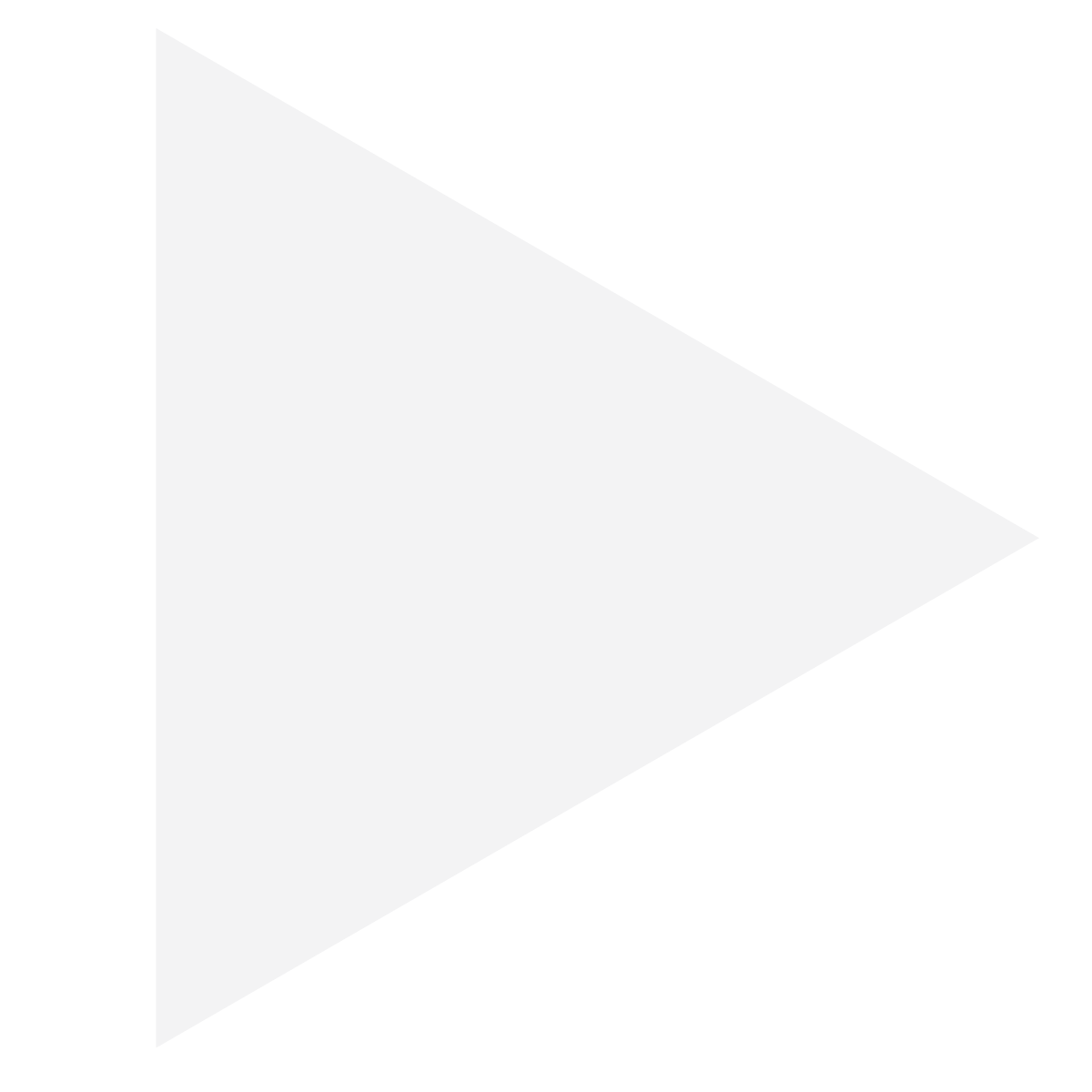 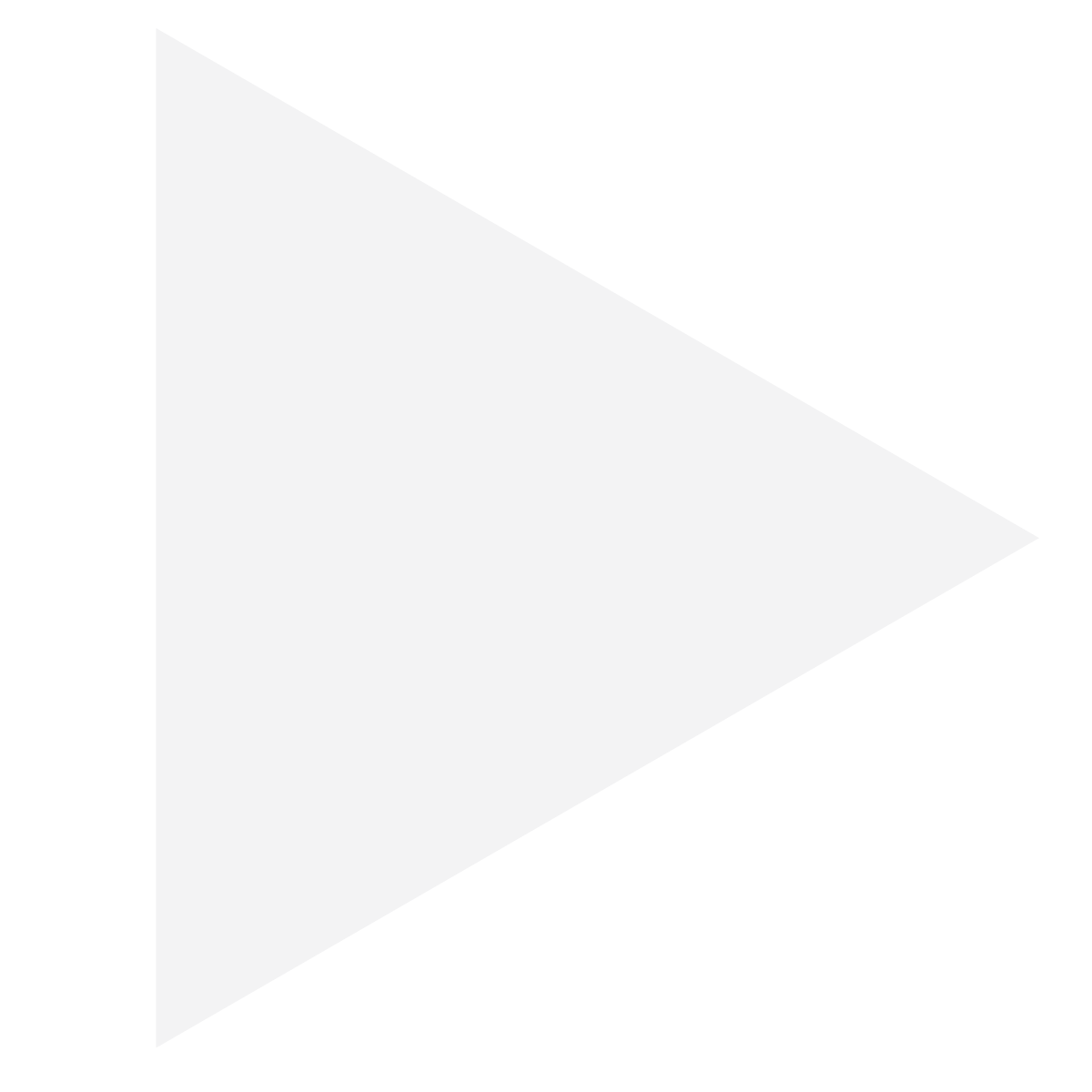 Knowledge Matters Inc.
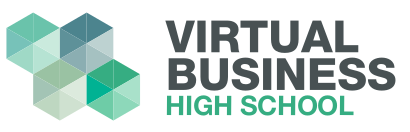 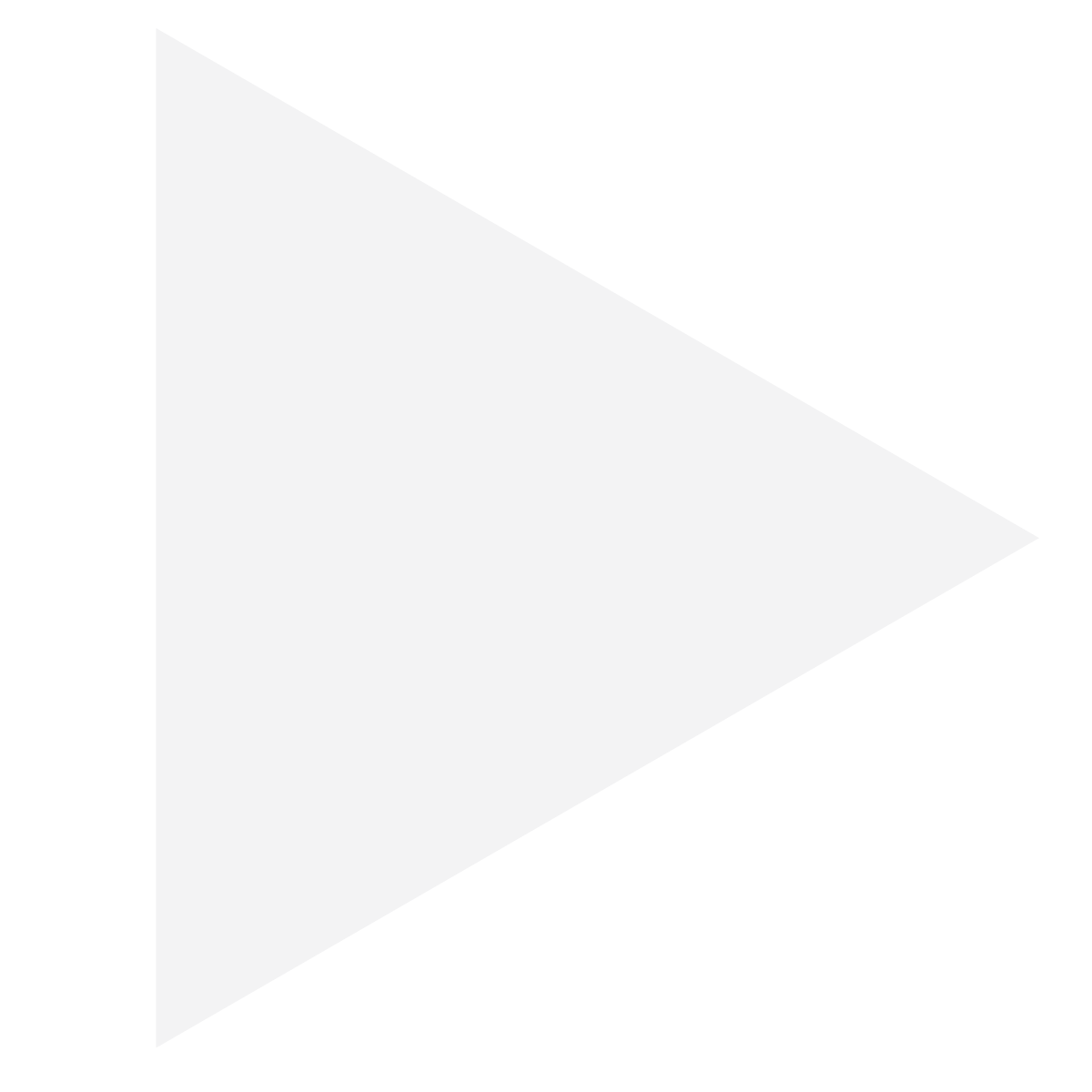 Established in 1997
Used in 50% of high schools and growing
Restaurant Management – 2012 
Principles of Marketing– 2017
Hotel Management - November 2018
Sports Management – September 2019
Partnerships with DECA, ICHRIE, Marriott
Over 3,750,000 simulations delivered last year with 99.999% up time.
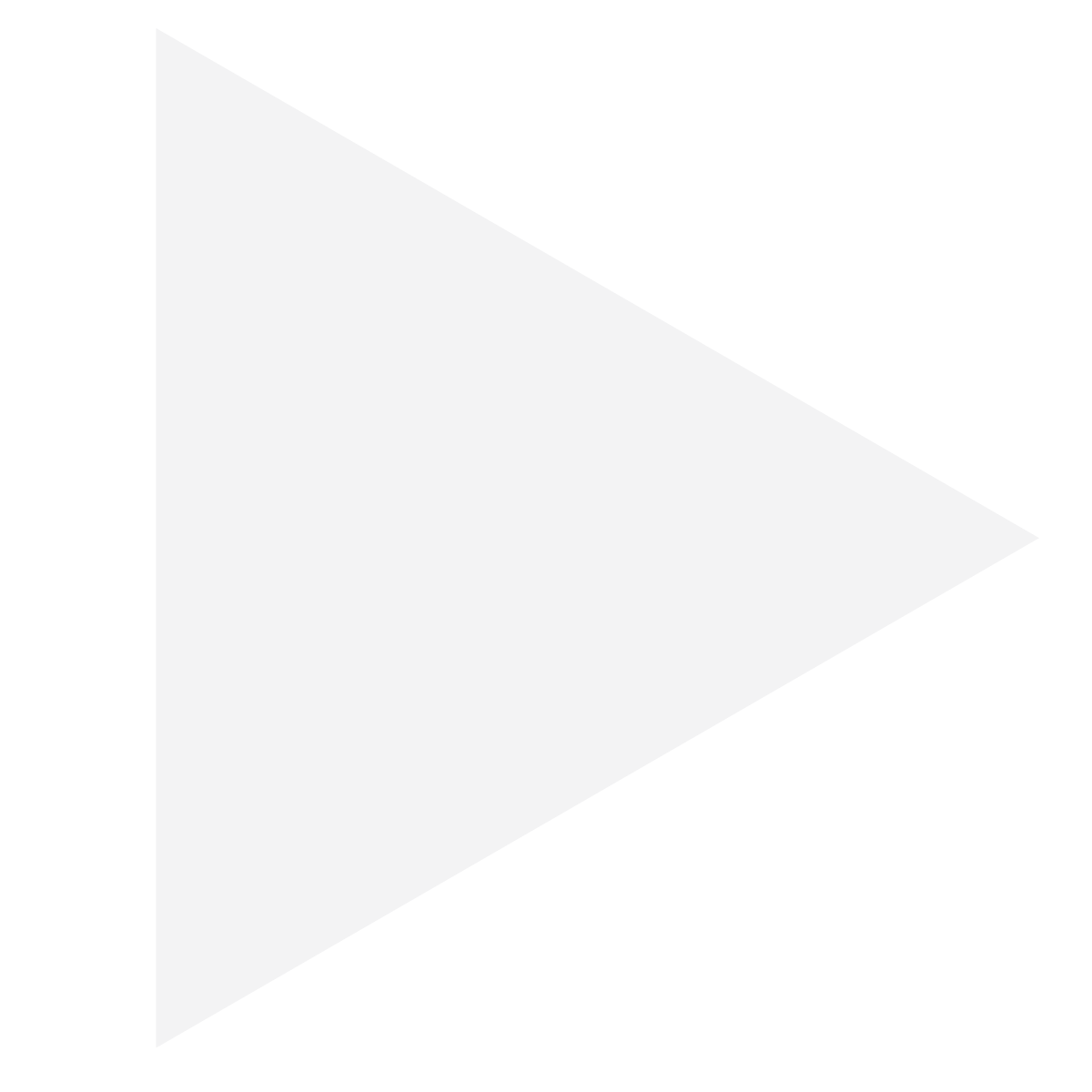 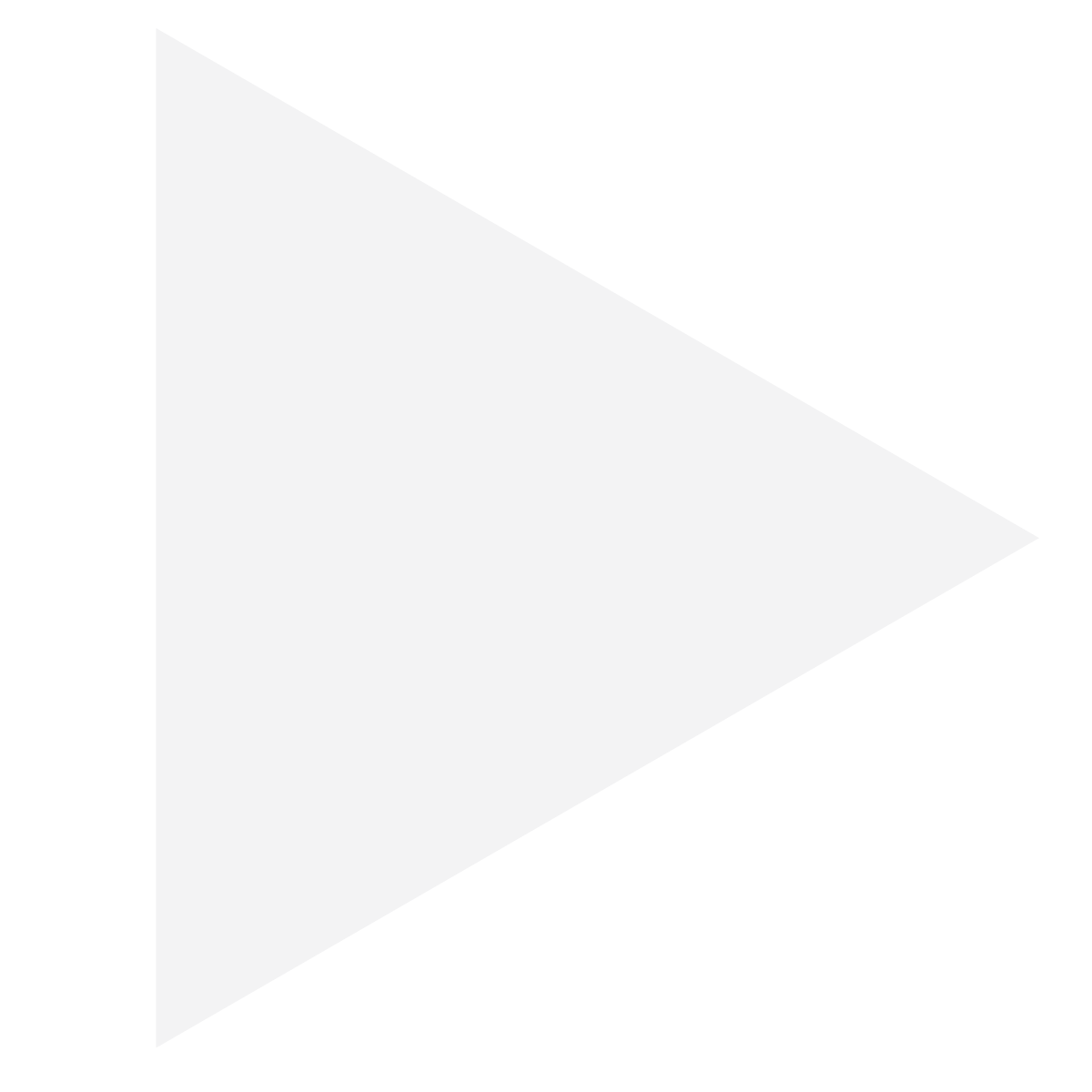 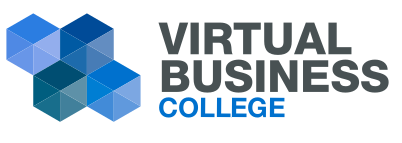 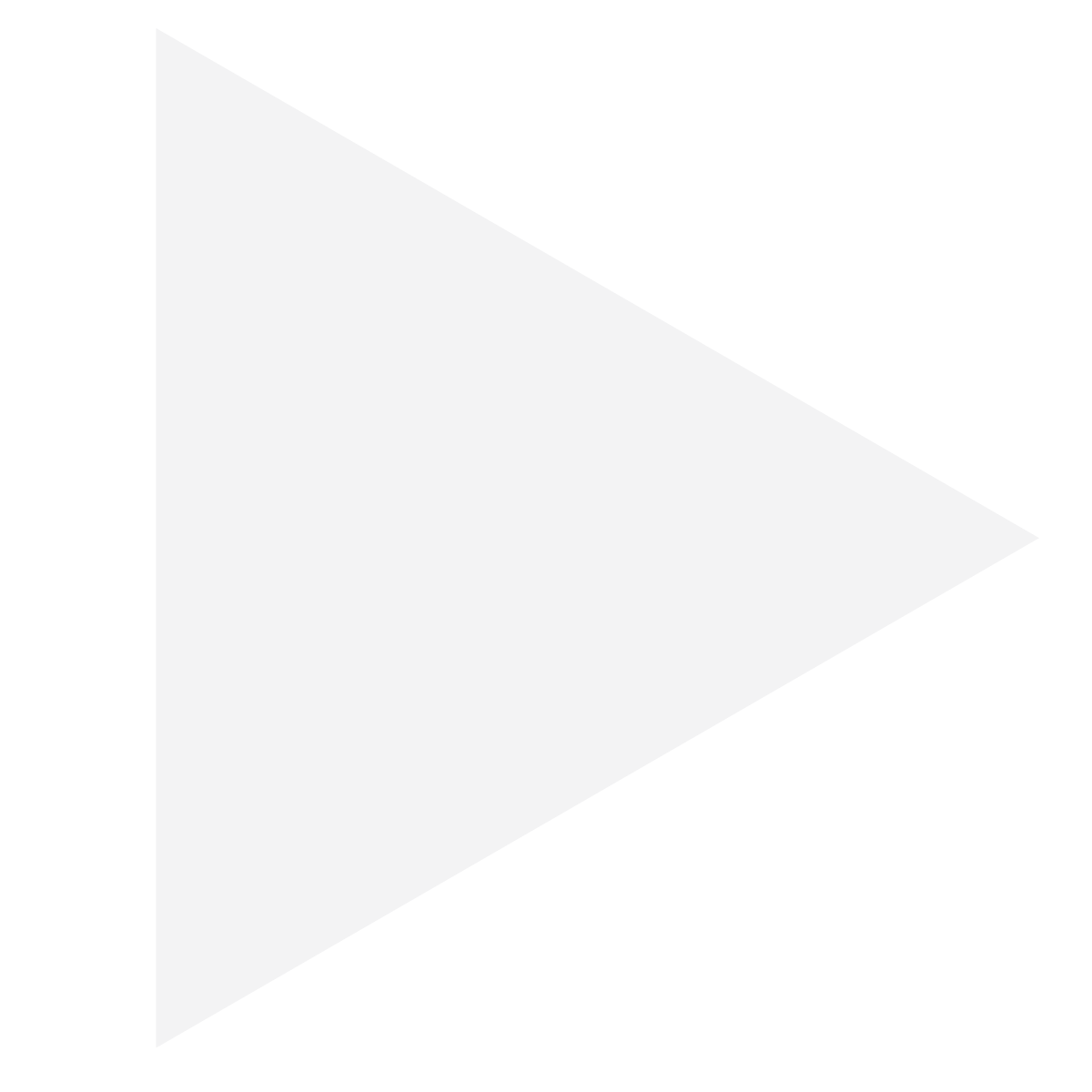 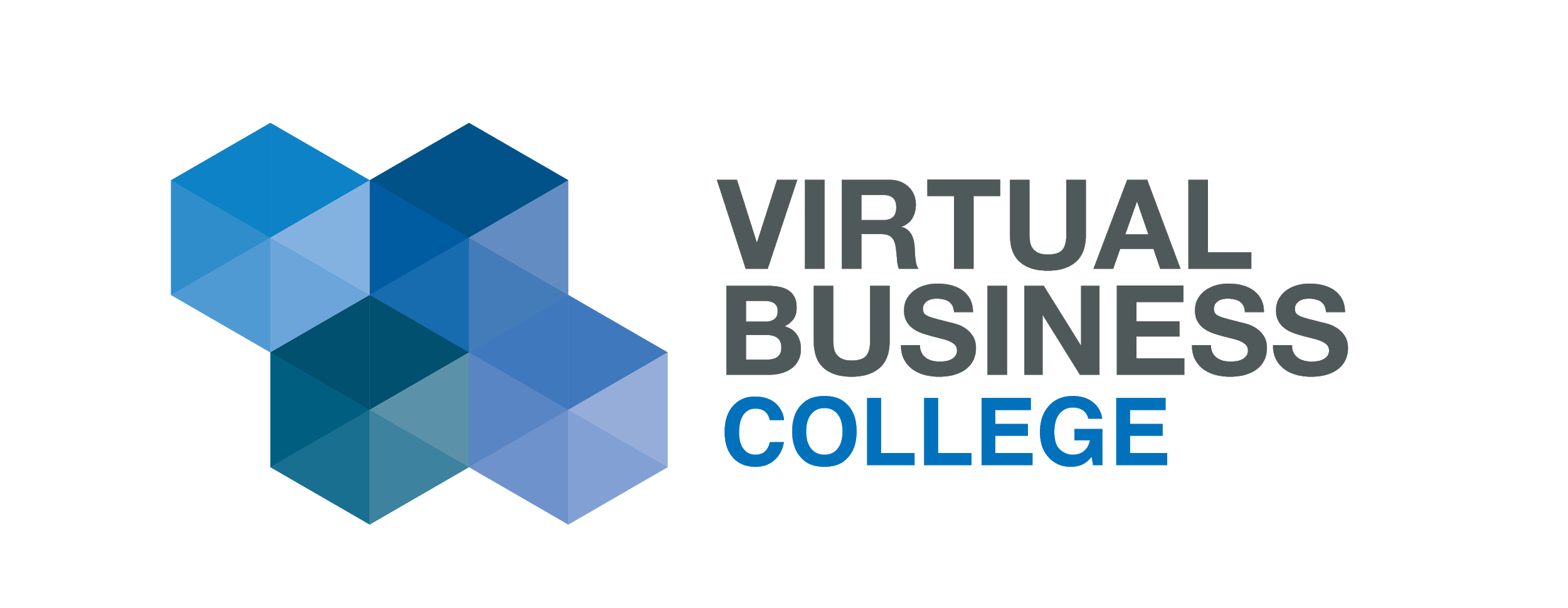 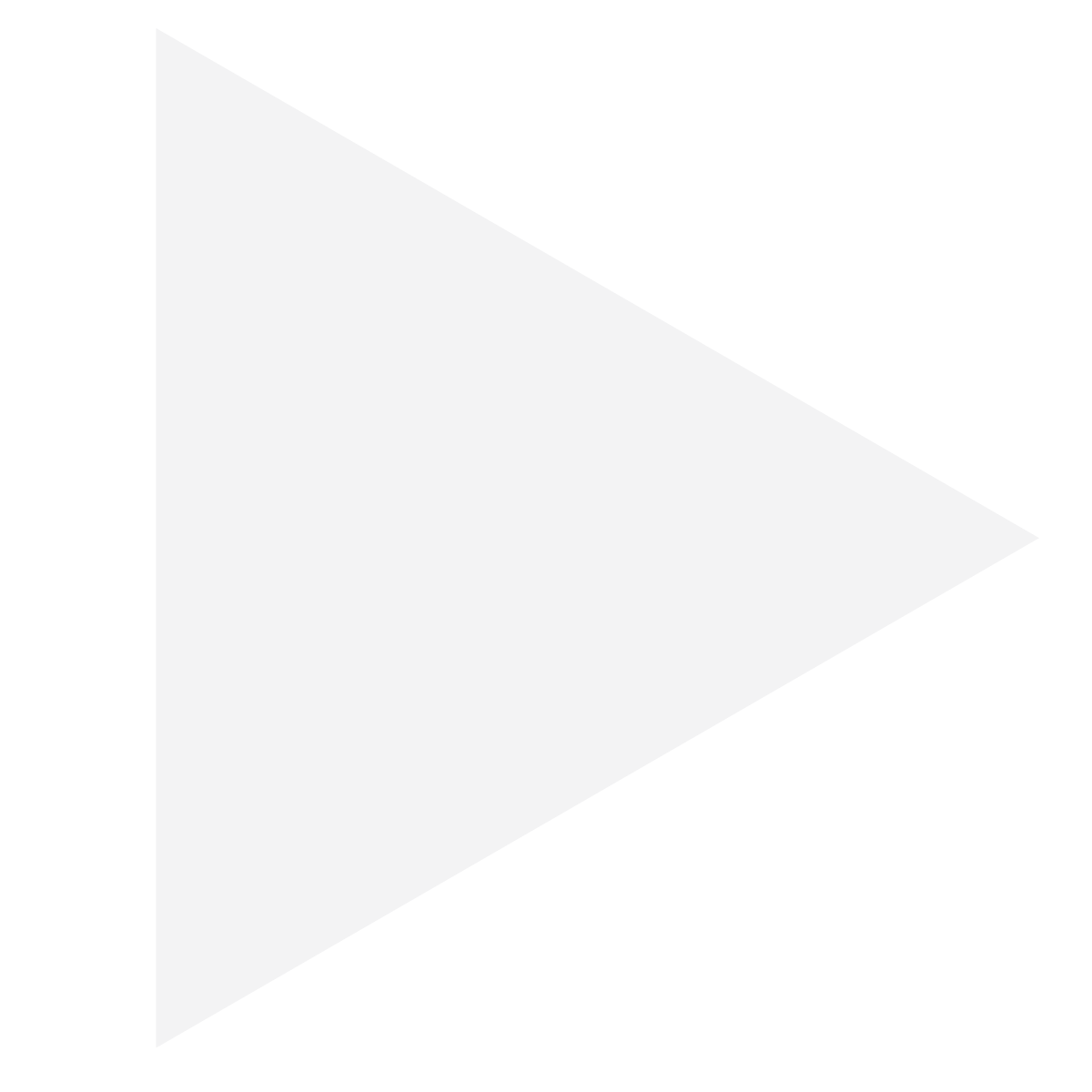 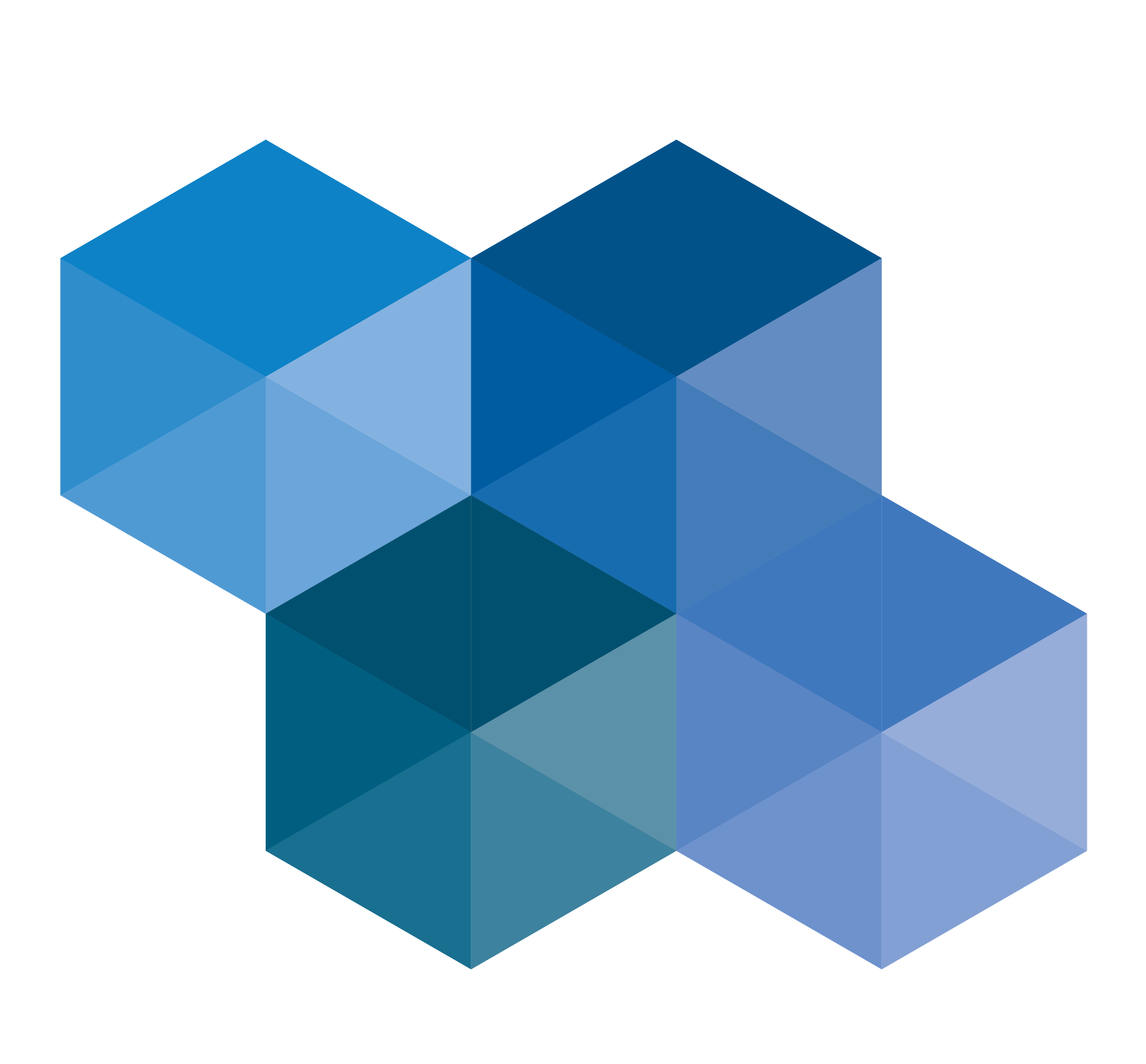 Knowledge Matters Case Simulations
2021
Accessible
Cloud-Based
Virtual Bridge
The Sports Management Collection is a perfect bridge between textbooks and lectures for your Sports Management classes.
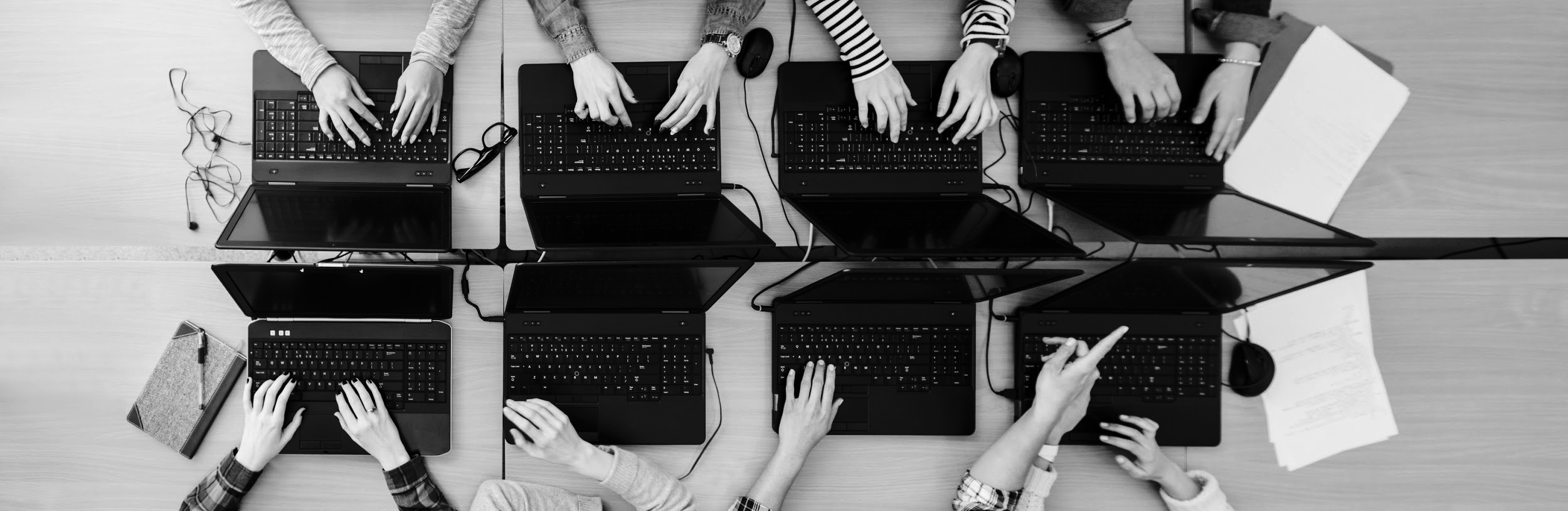 The Sports Mgt Sim Topics
Ticket Pricing
Advance Pricing Strategies
Event Security – Ingress & Egress
Parking & Revenue
Concessions
Concessions – Capital Spending
Sponsorships
Promotion – Media & Measurement
Social Media Advertising
Television & Ticket Sales
Player Management 
Ethics in Sports Management
General Manager – Sports Franchise
General Manager – Advanced Sports Franchise
[Speaker Notes: Hospitality Collection is 11 simulations and 3 longer GM projects]
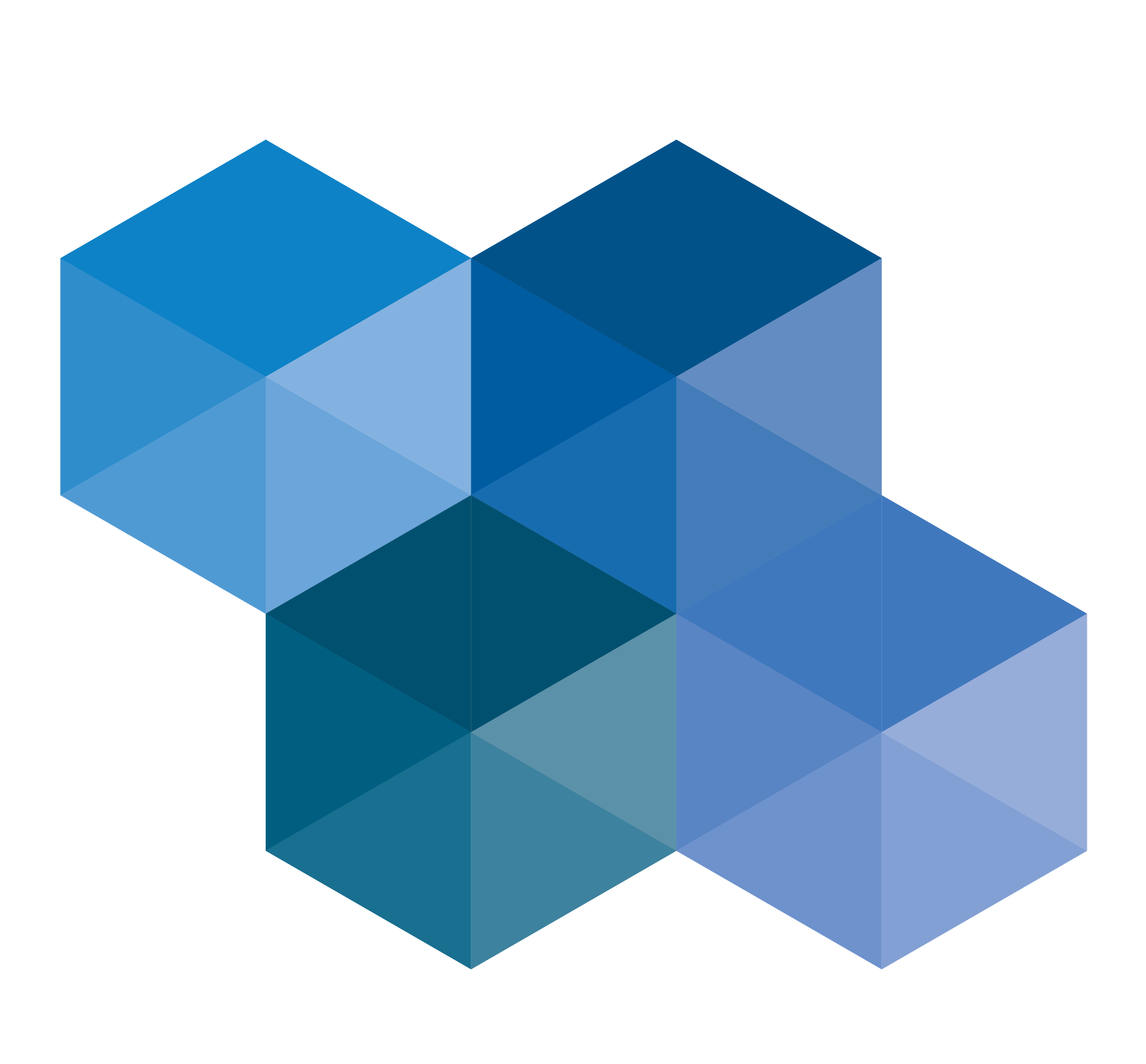 Knowledge Matters Case Simulations
2021
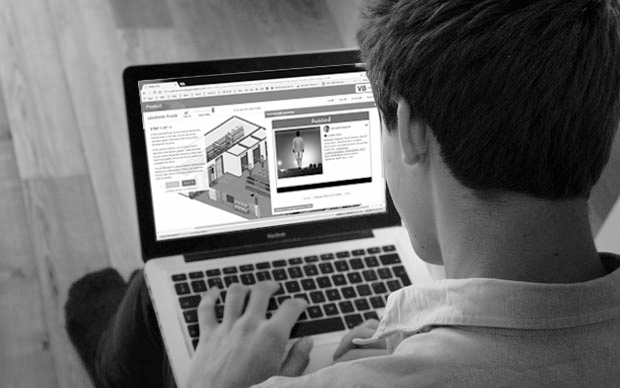 Online or In-Class
Enrich your course offerings beyond videos & lectures.
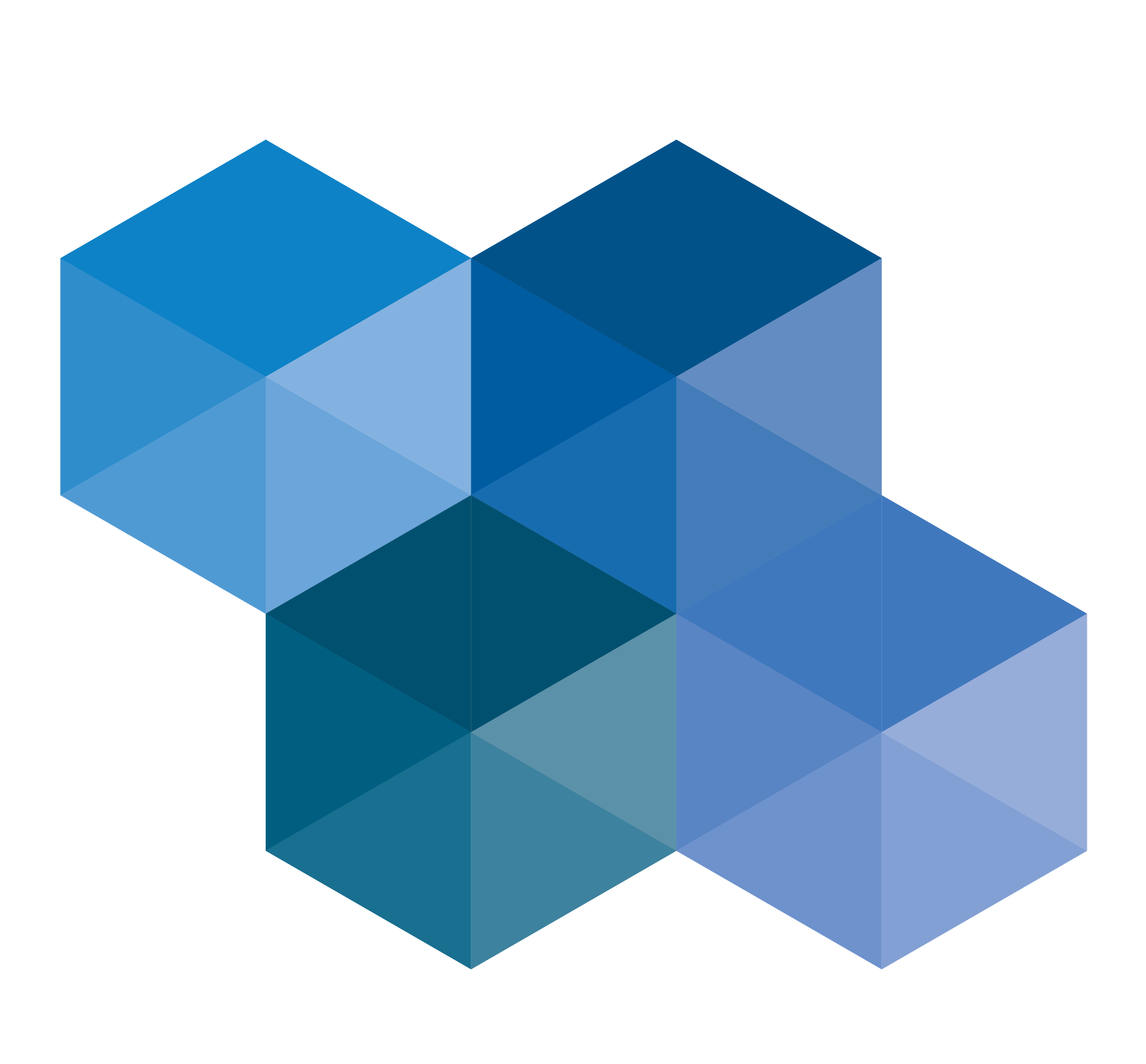 Knowledge Matters Case Simulations
2021
Designed to Support You!
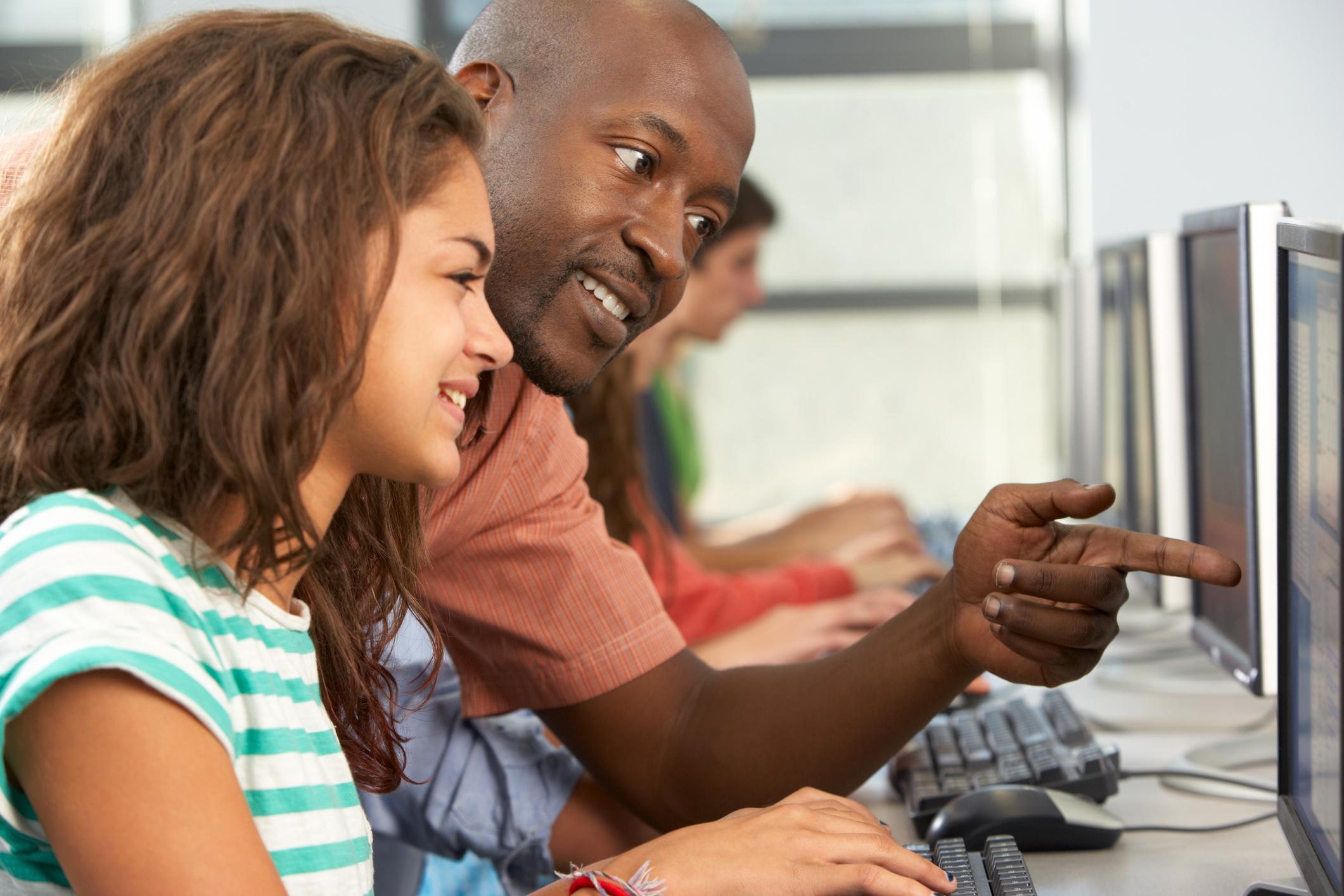 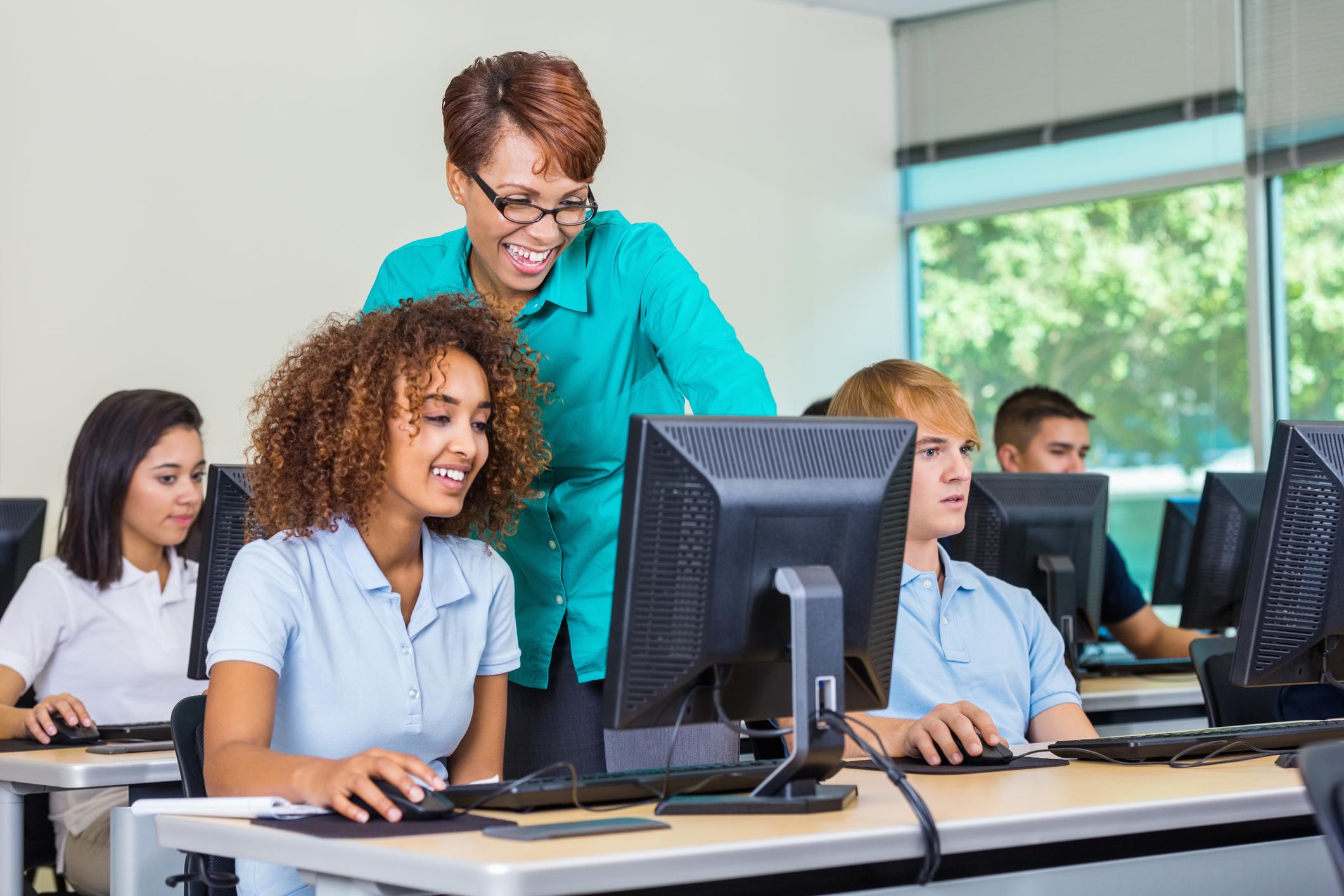 |    Reduce your Workload
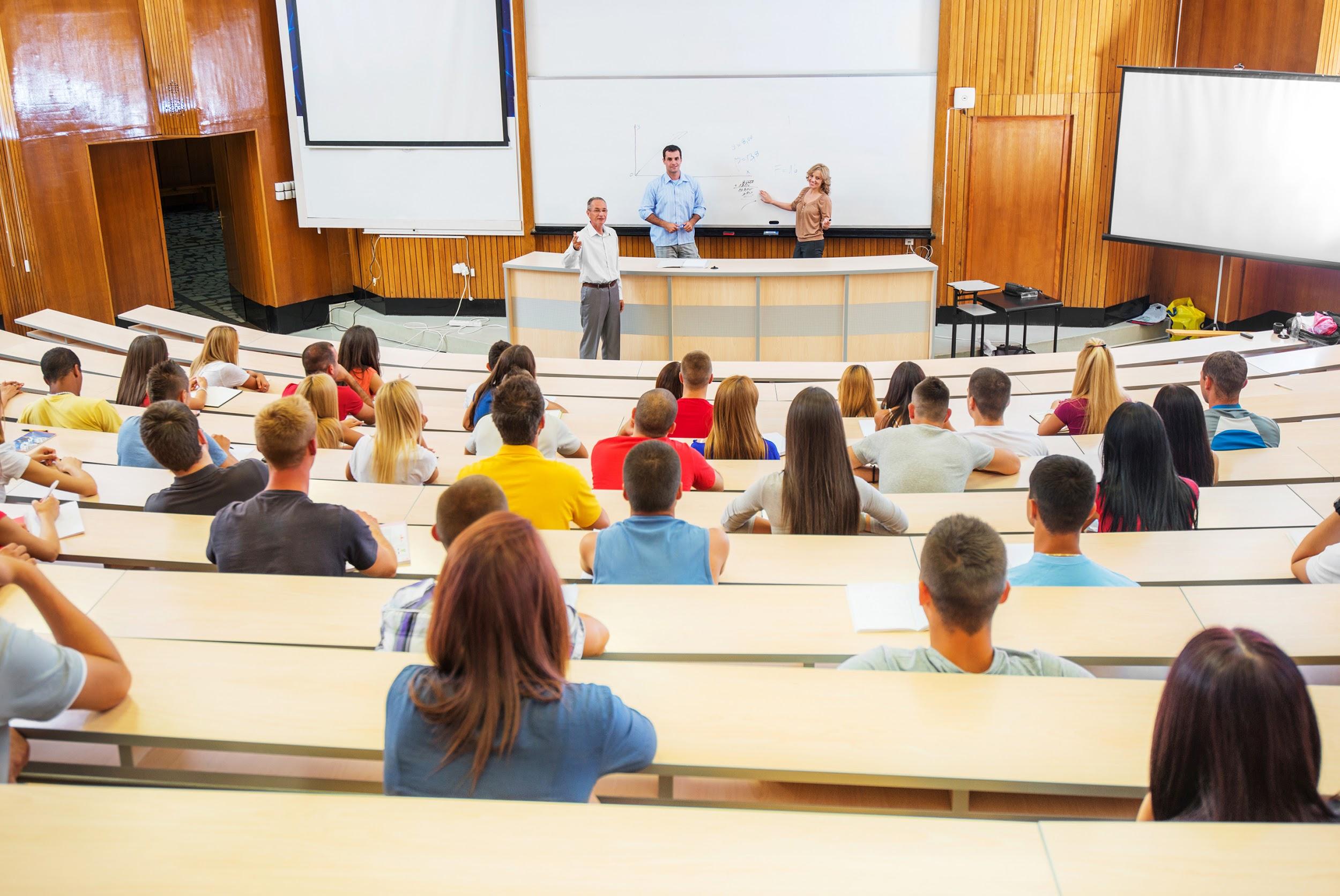 |    Integrates with Canvas, Moodle, Blackboard
|    Discussion slides and teaching notes
|    Automatic Grading
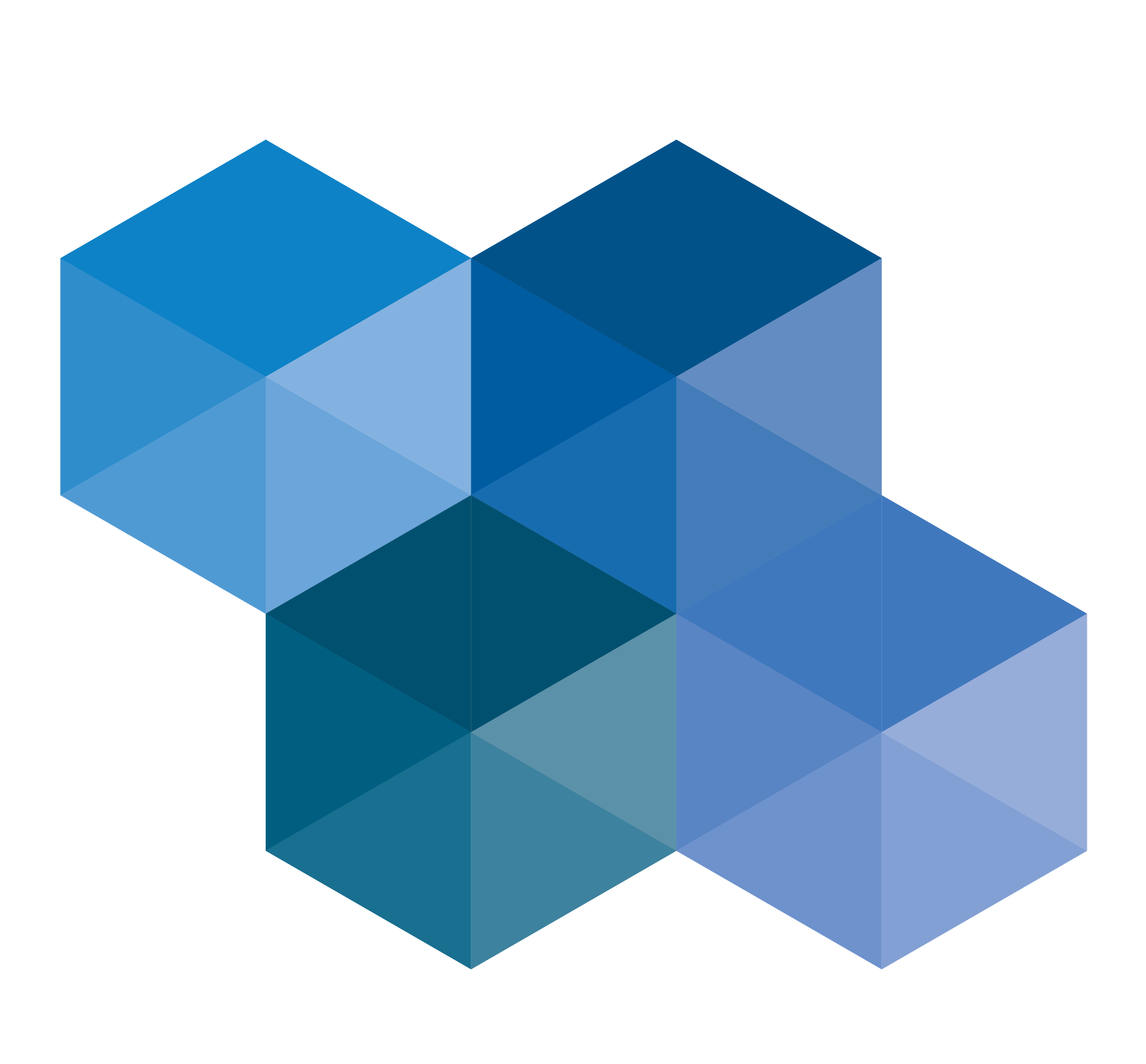 2021
Knowledge Matters Case Simulations
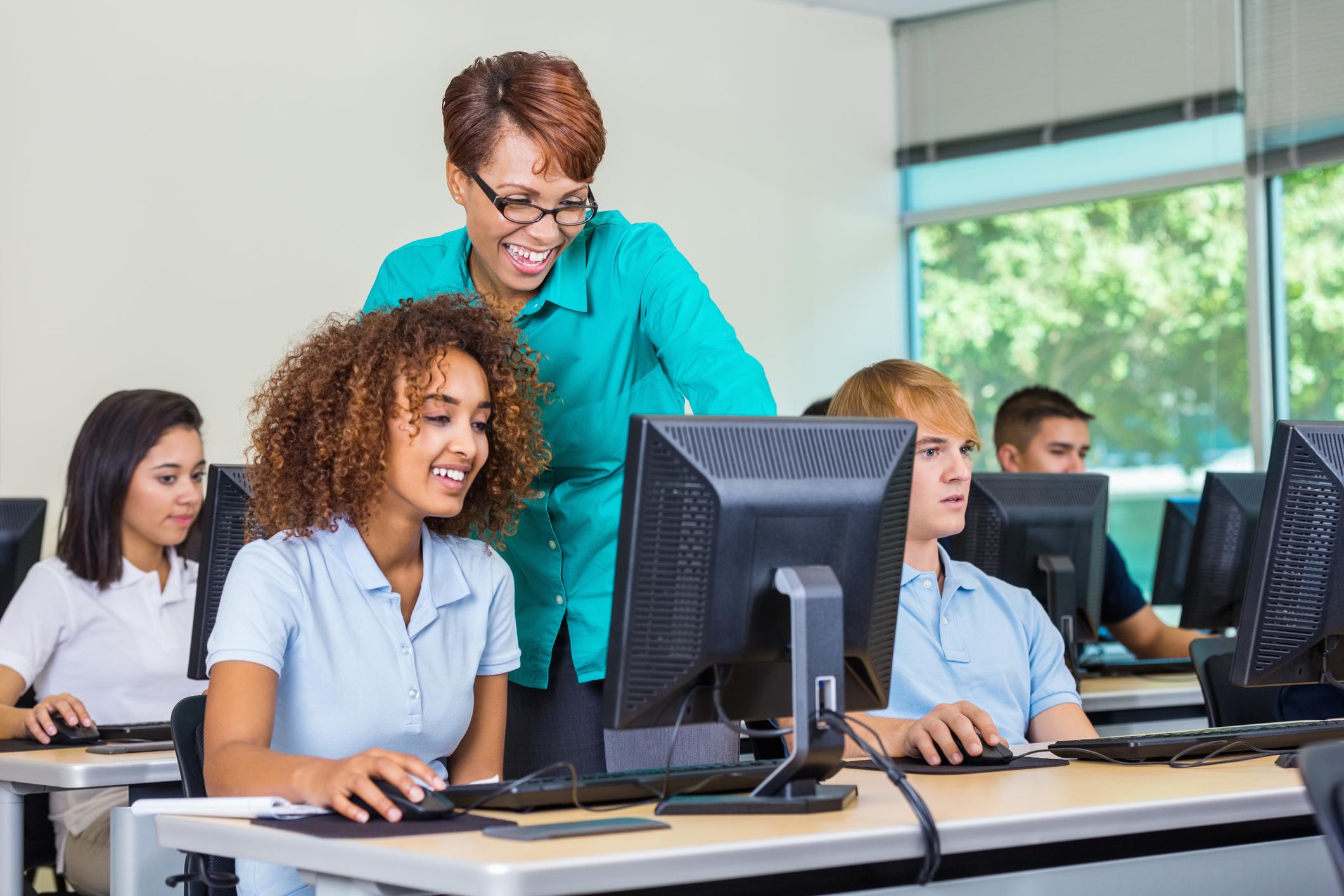 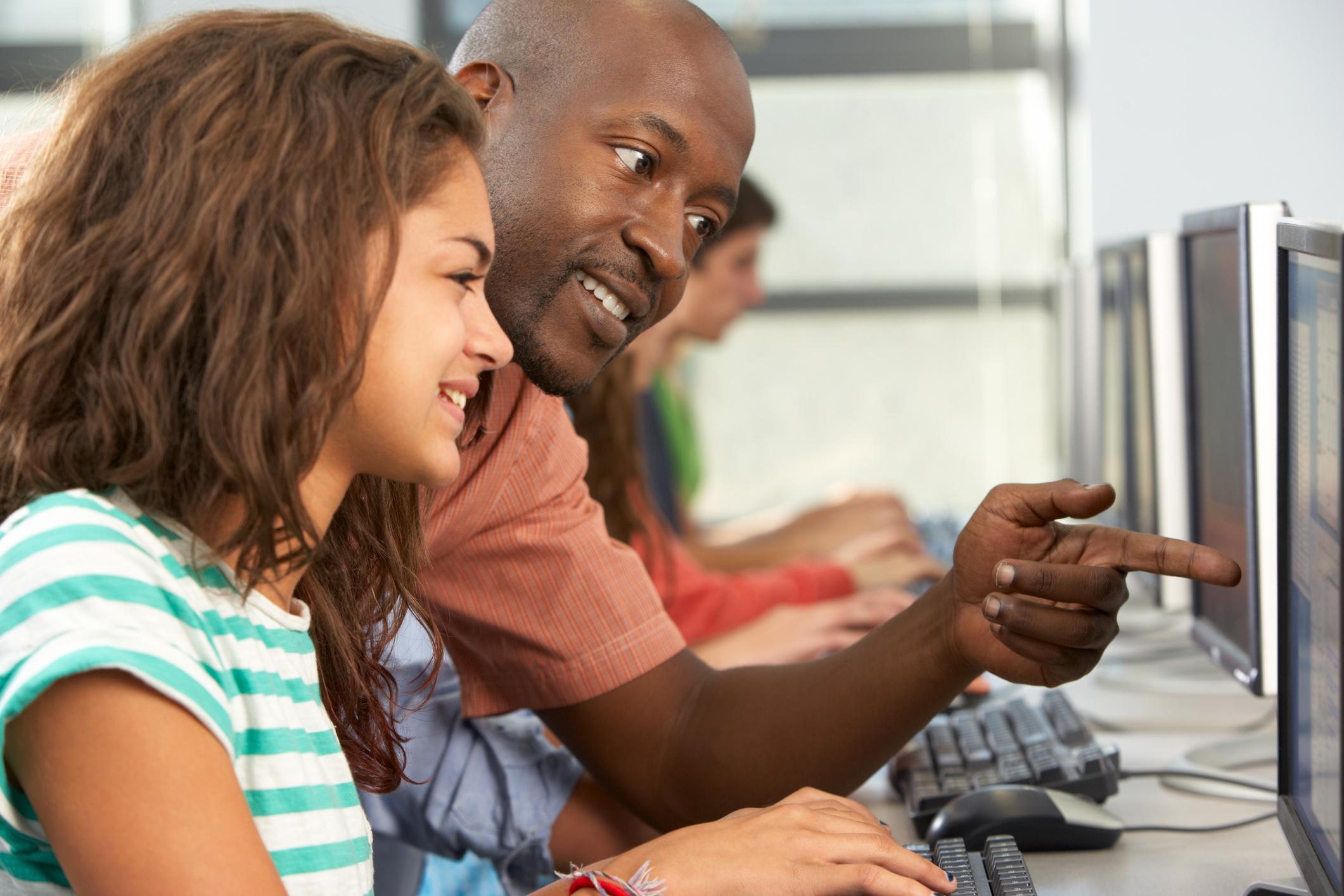 Designed for Your Students
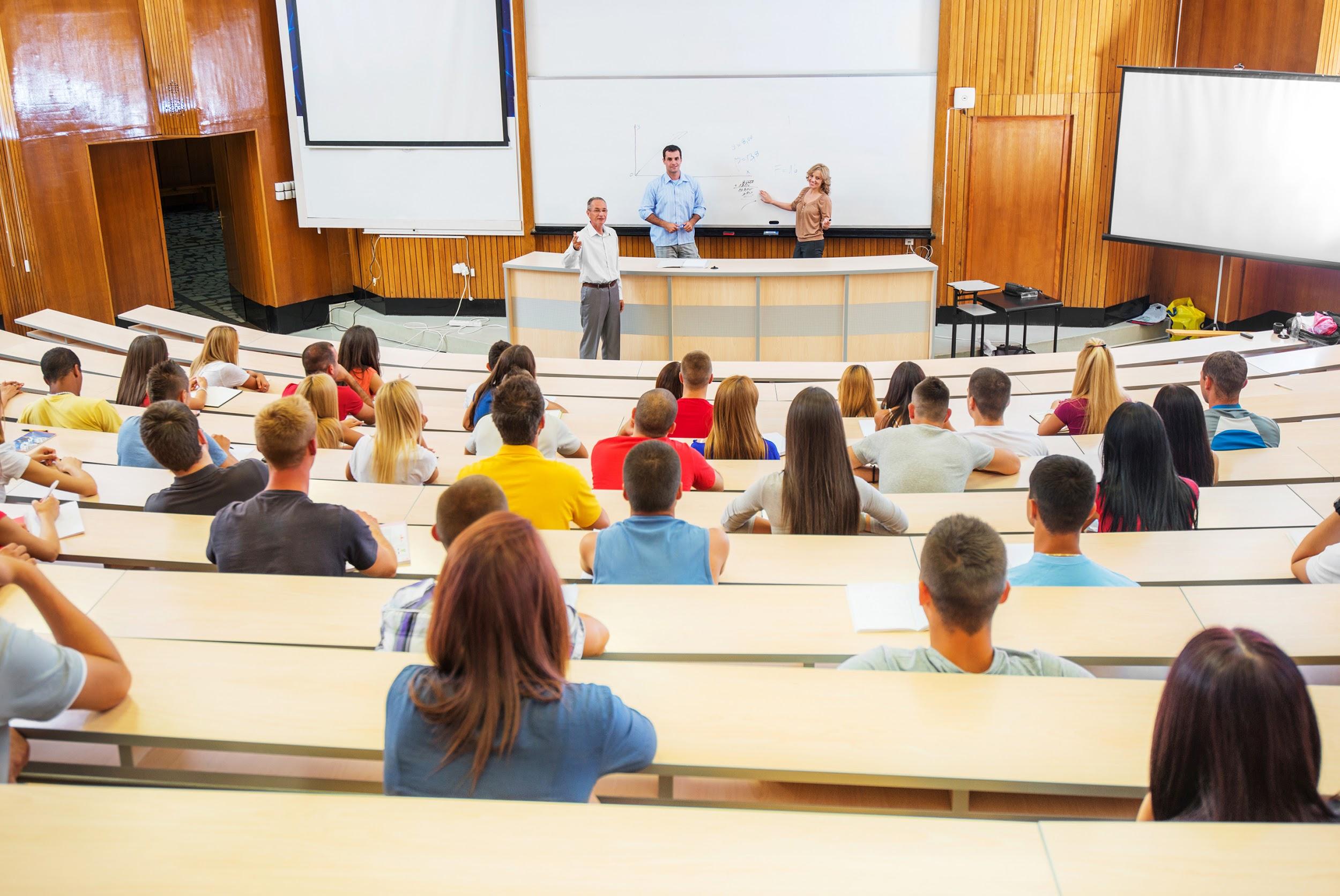 |    Improve engagement and retention
|    Appeal to digitally-native students
|    Make management decisions
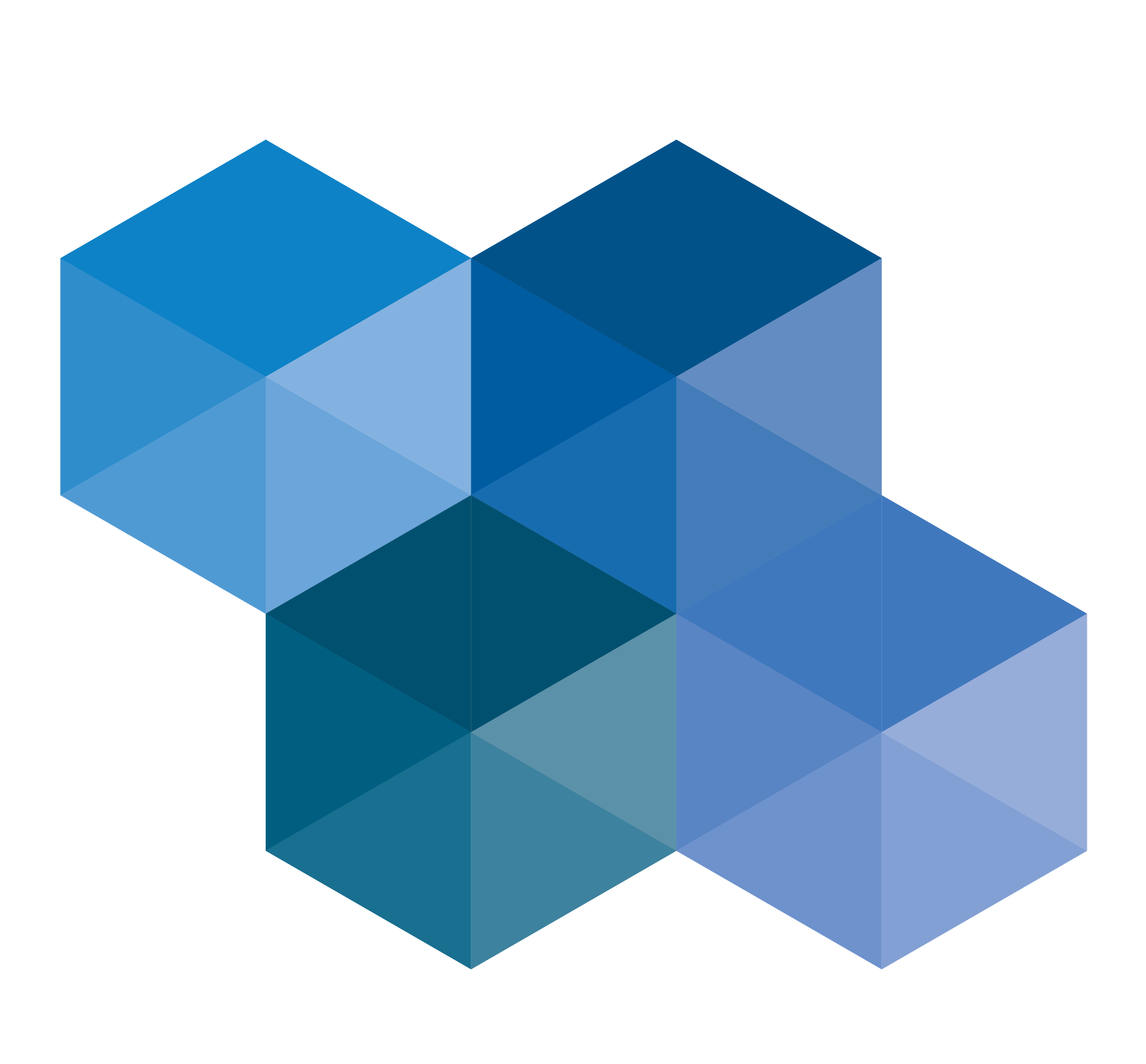 Knowledge Matters Case Simulations
2021
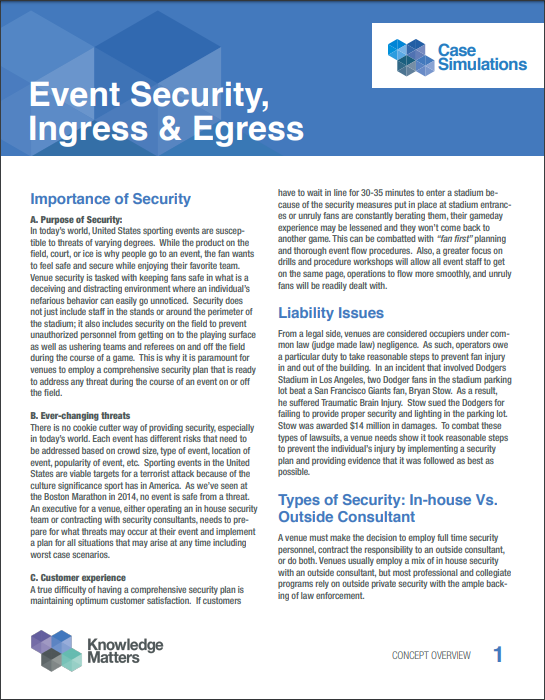 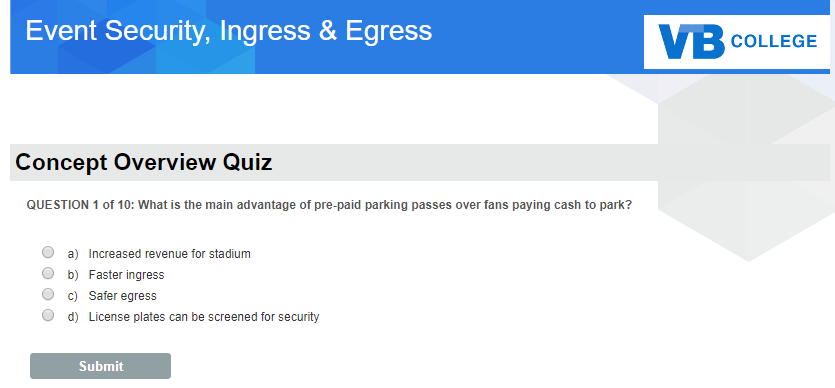 Designed for Learning
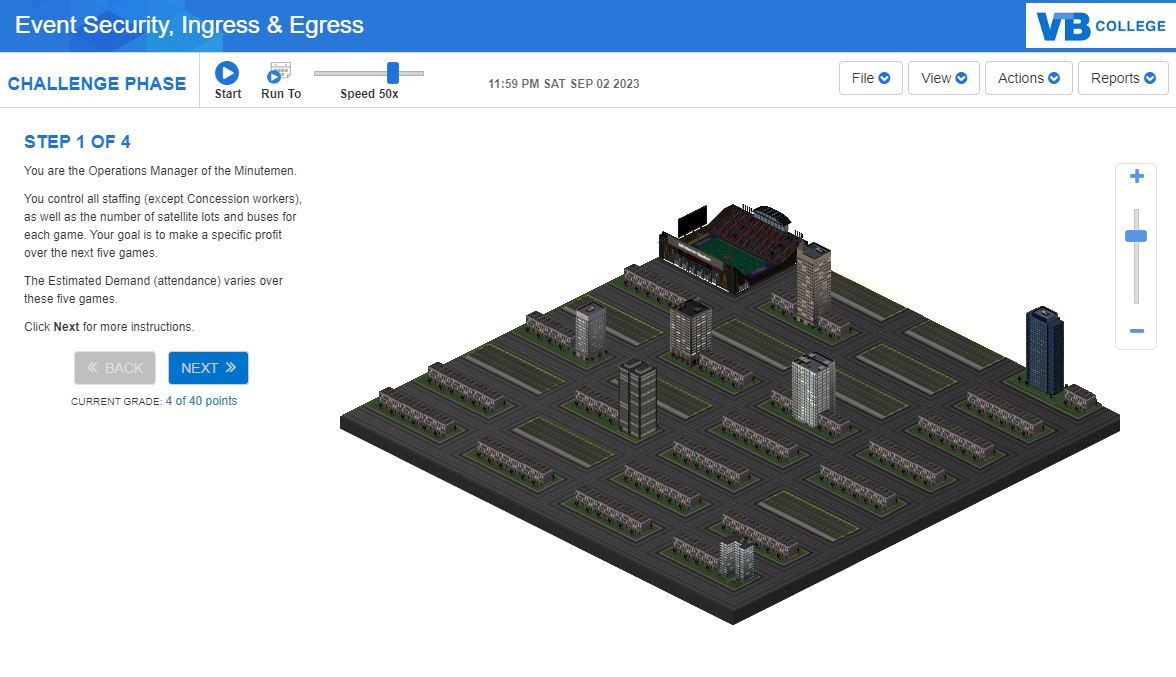 01    |    Concept Overview
02    |    Quiz
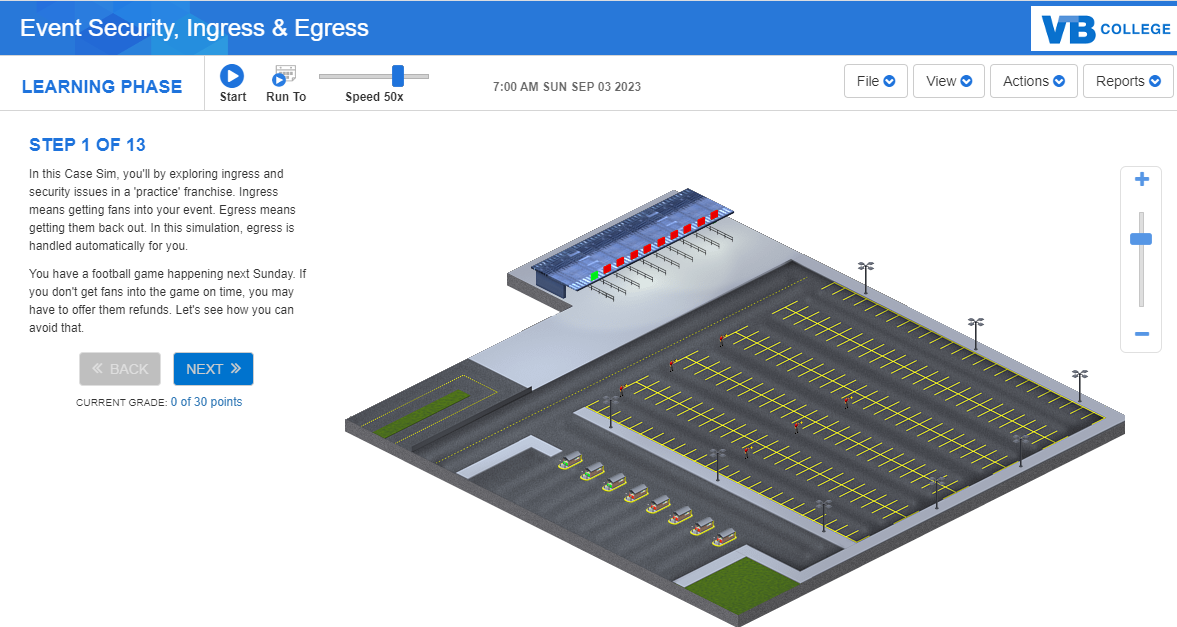 03    |    Learning Phase
04    |    Challenge Phase
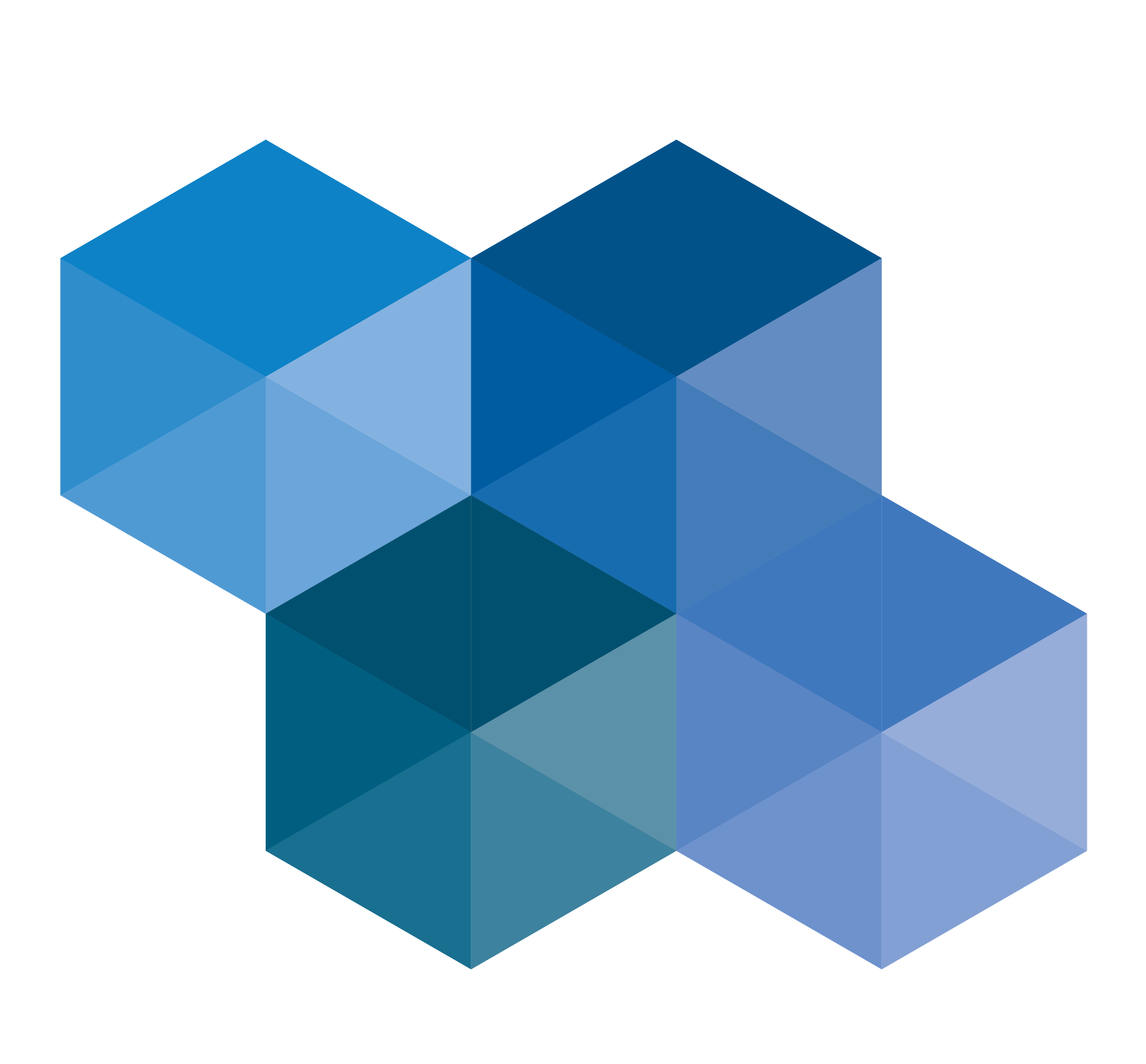 2019
Knowledge Matters Case Simulations
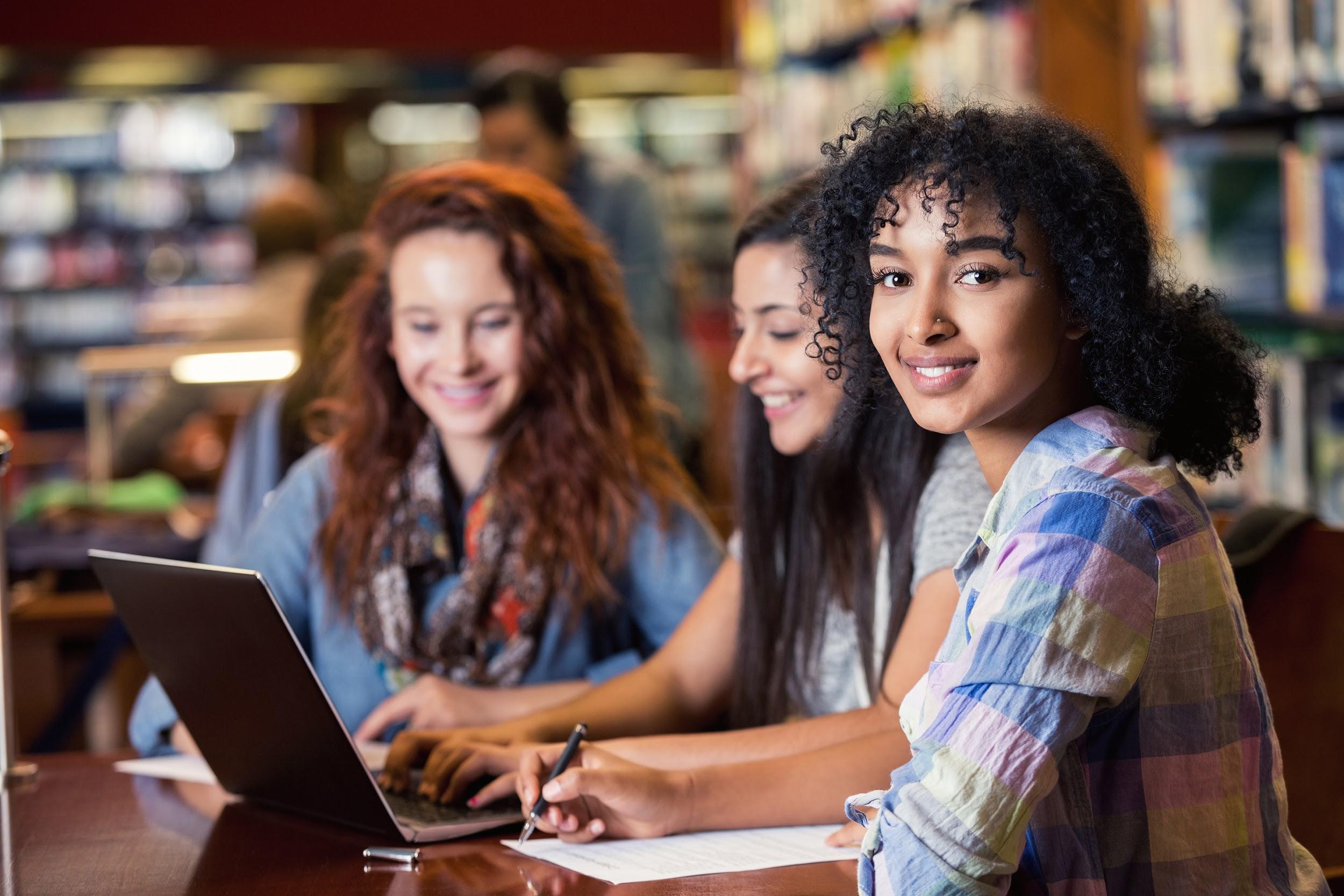 “
This simulation has set the bar high for future classes.
“
I found the simulations much easier to understand and keep track of the concepts as opposed to an online lecture or textbook reading.
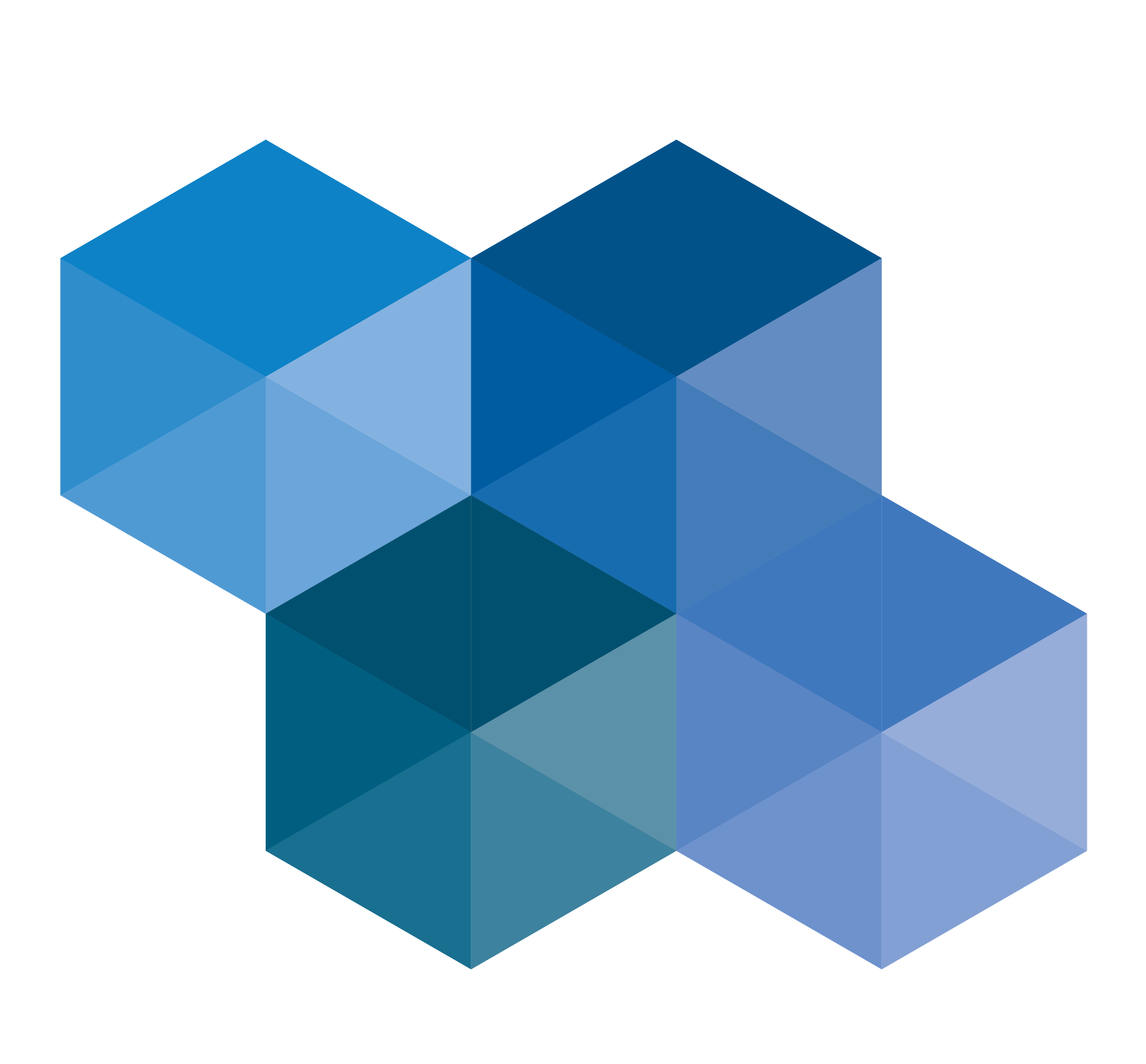 2021
Knowledge Matters Case Simulations
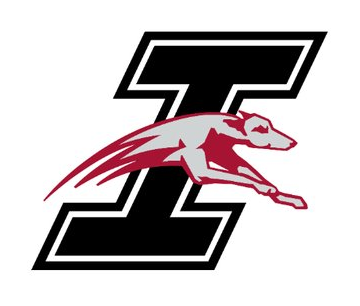 Knowledge Matters Sports Management Case Sims Clients
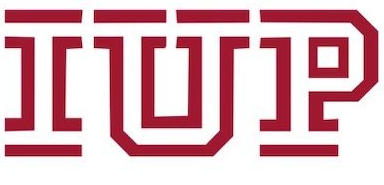 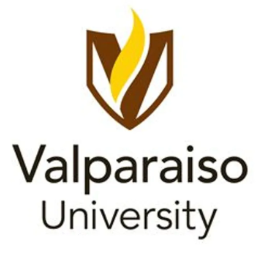 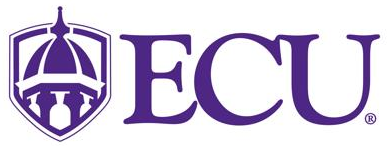 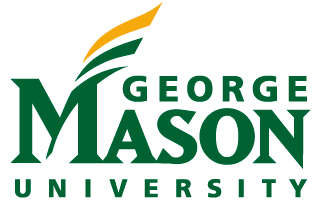 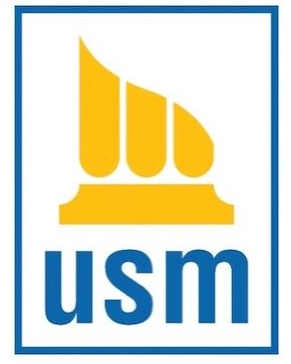 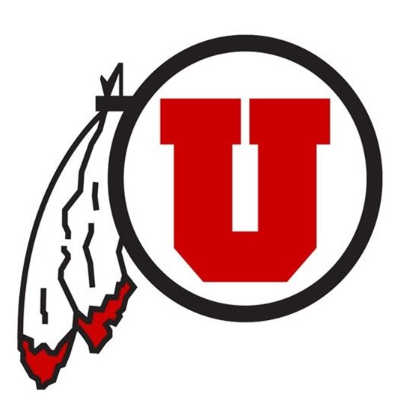 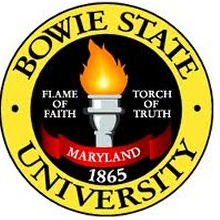 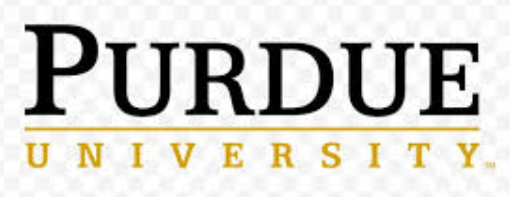 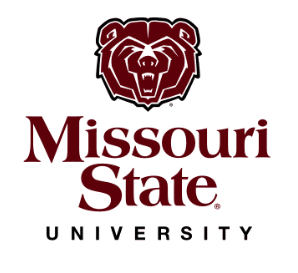 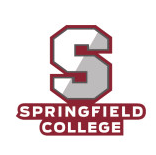 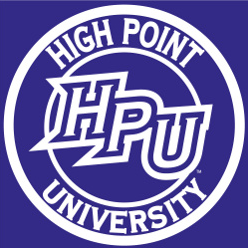 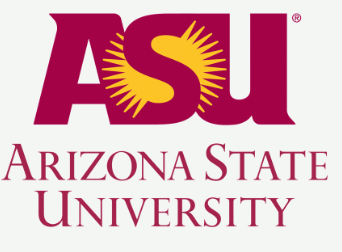 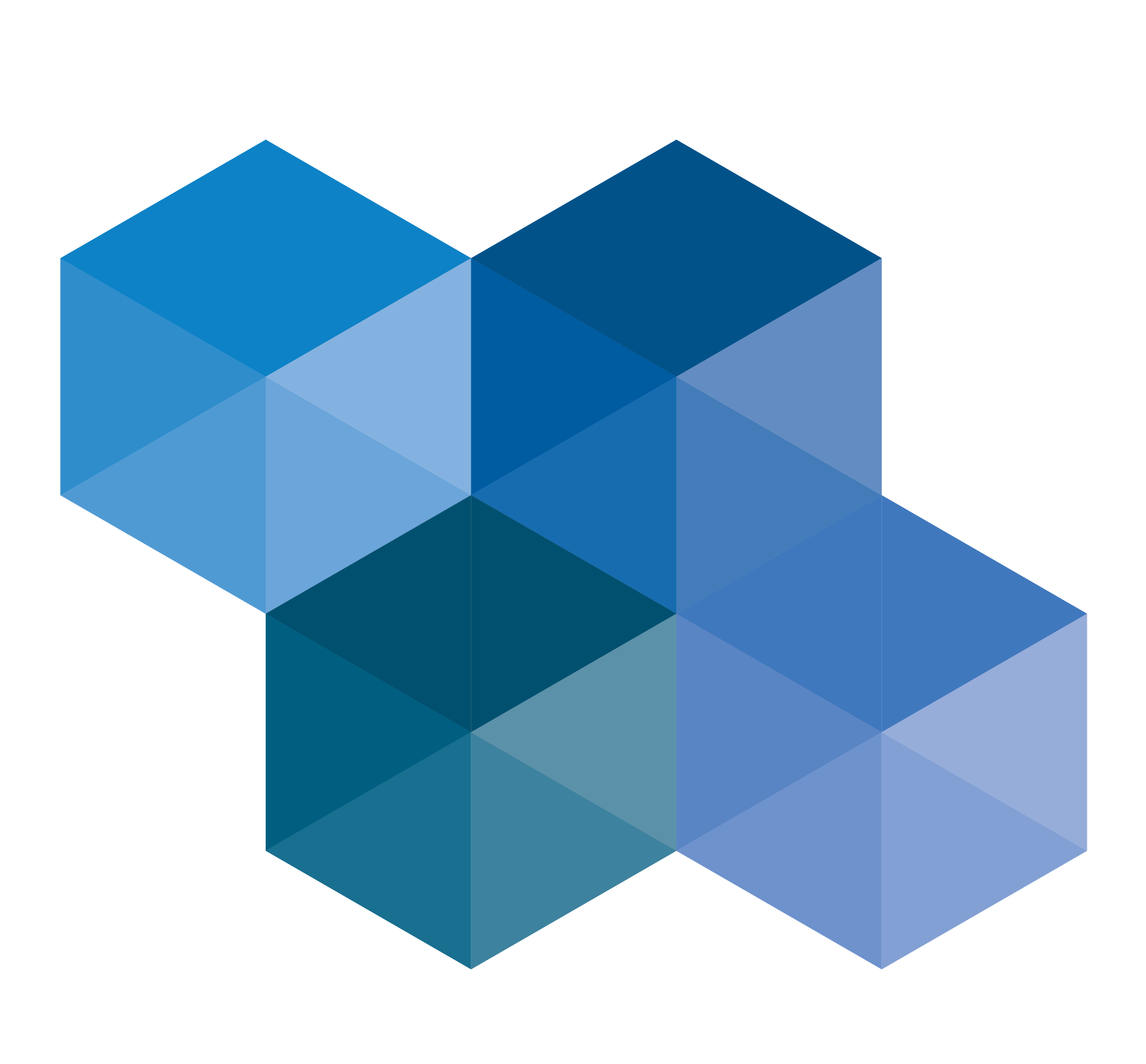 Knowledge Matters Case Simulations
2021
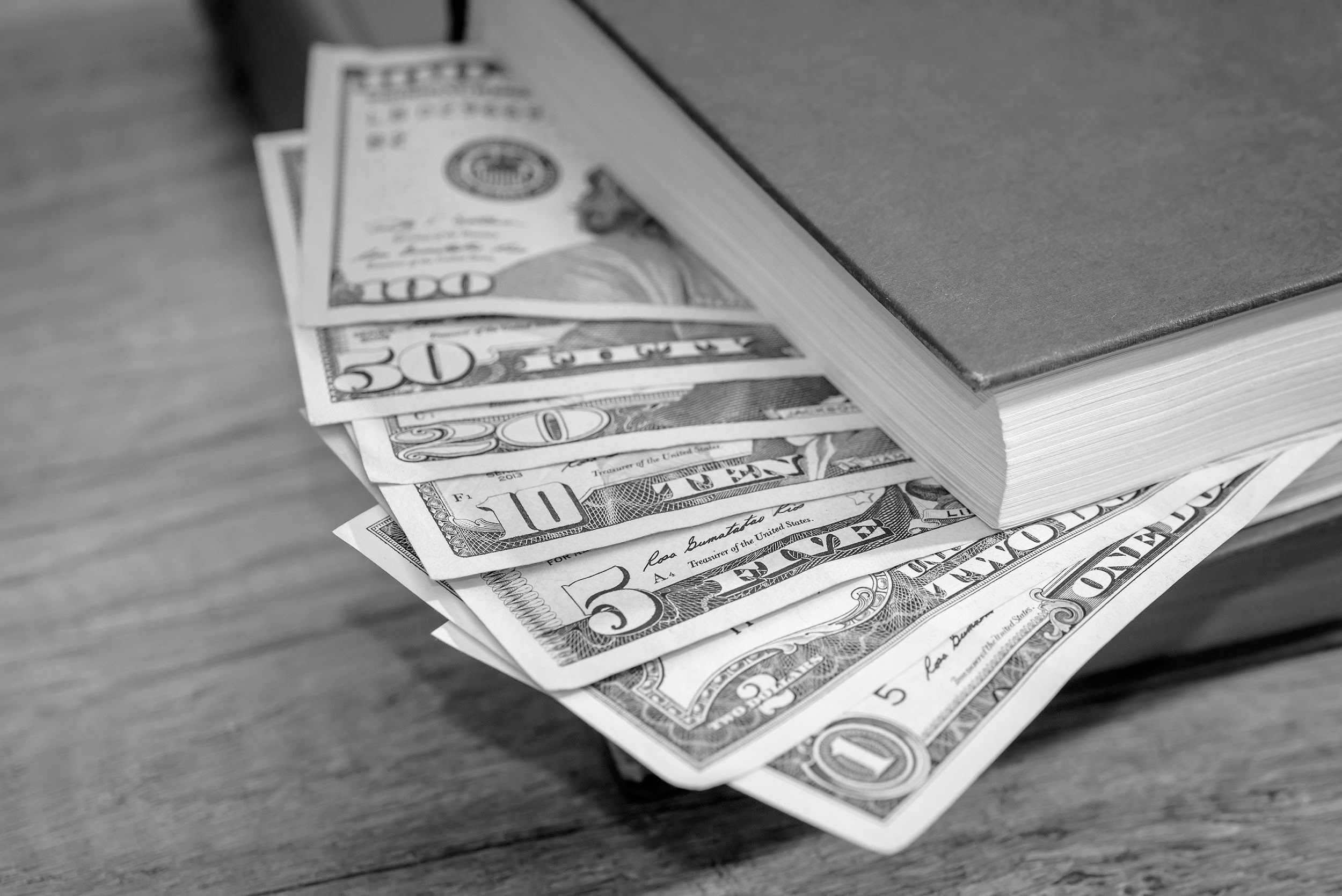 Savings
Transition your course and students into the digital age.
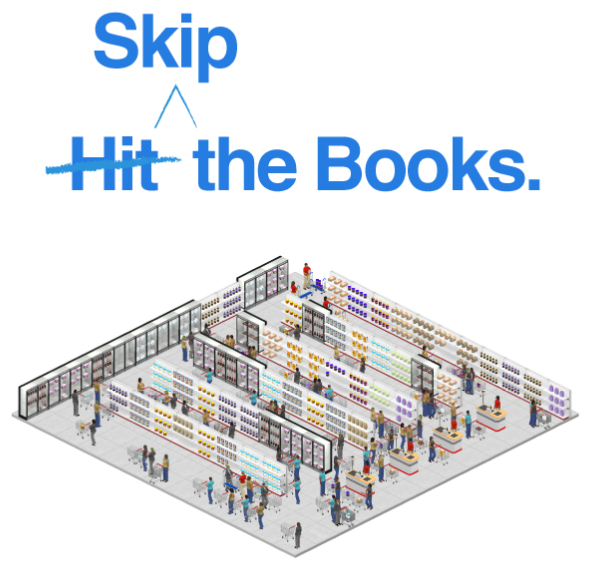 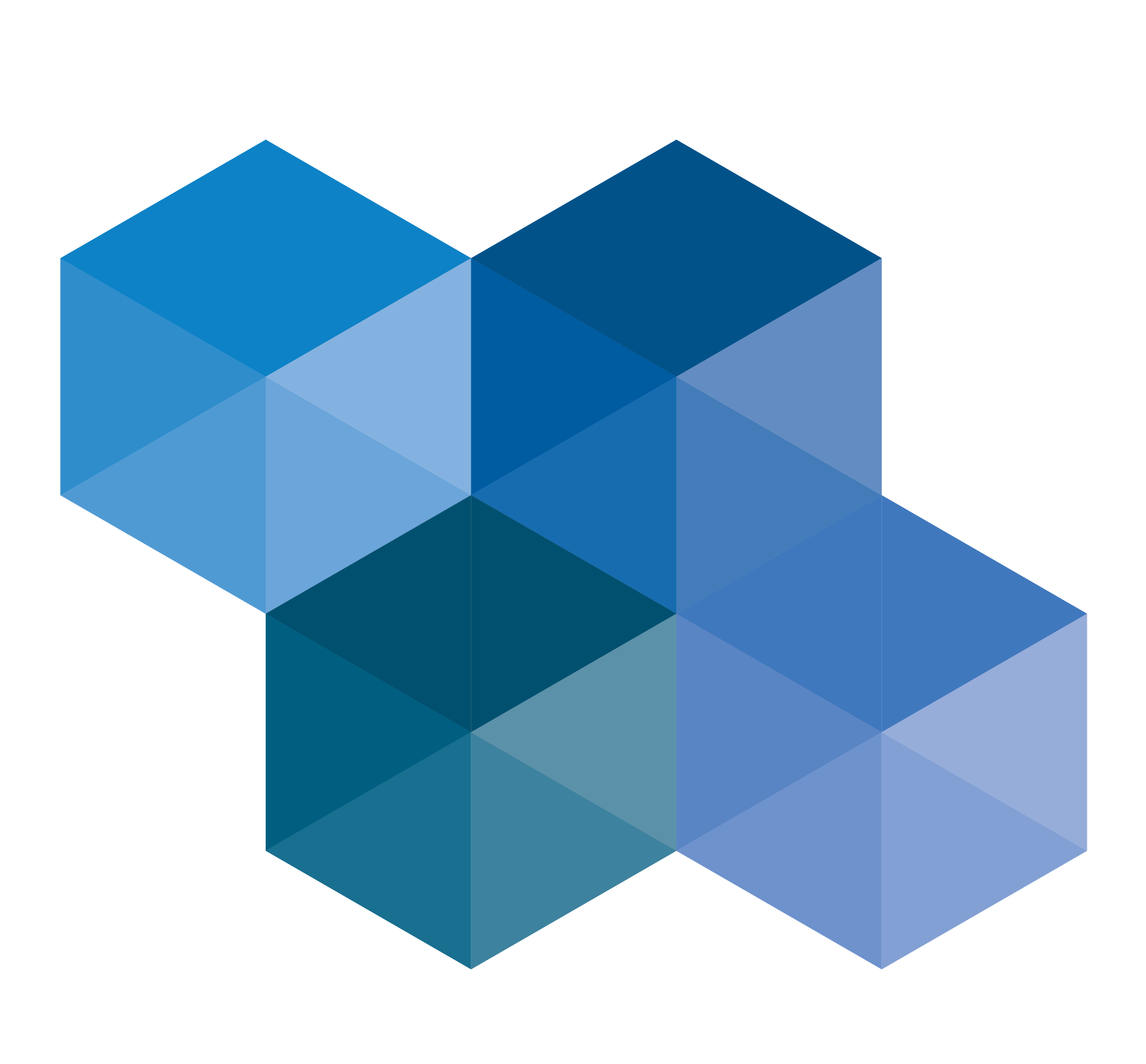 Knowledge Matters Case Simulations
2021
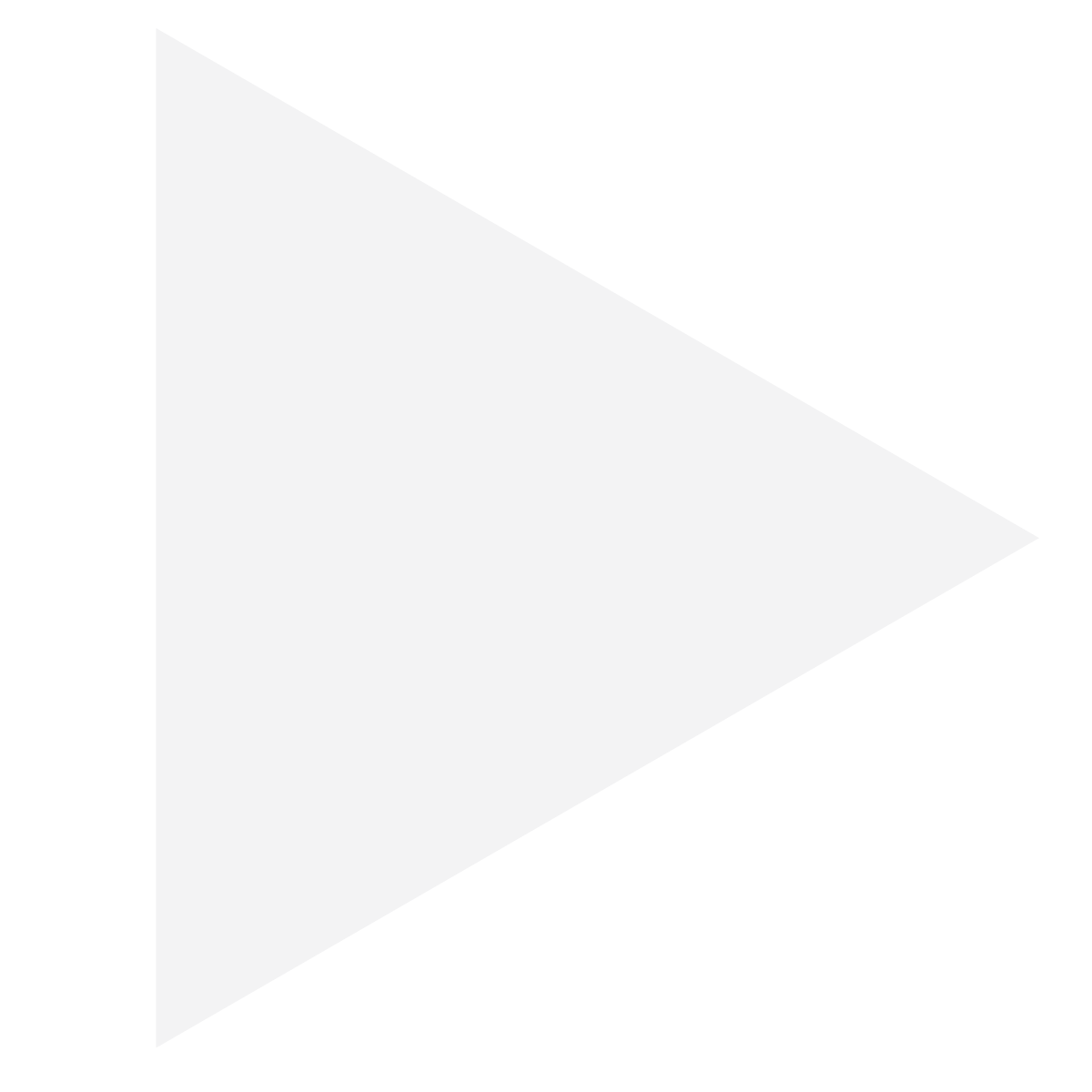 PRICING
Full access - 12 1-2 hour lessons plus 2 Projects
Per student/Per Semester 
Option 1 - with reading material, quiz & Sims - $69.95
Option 2 – SIMS Only (learning and challenge phases) $39.95
Thank you
for your time
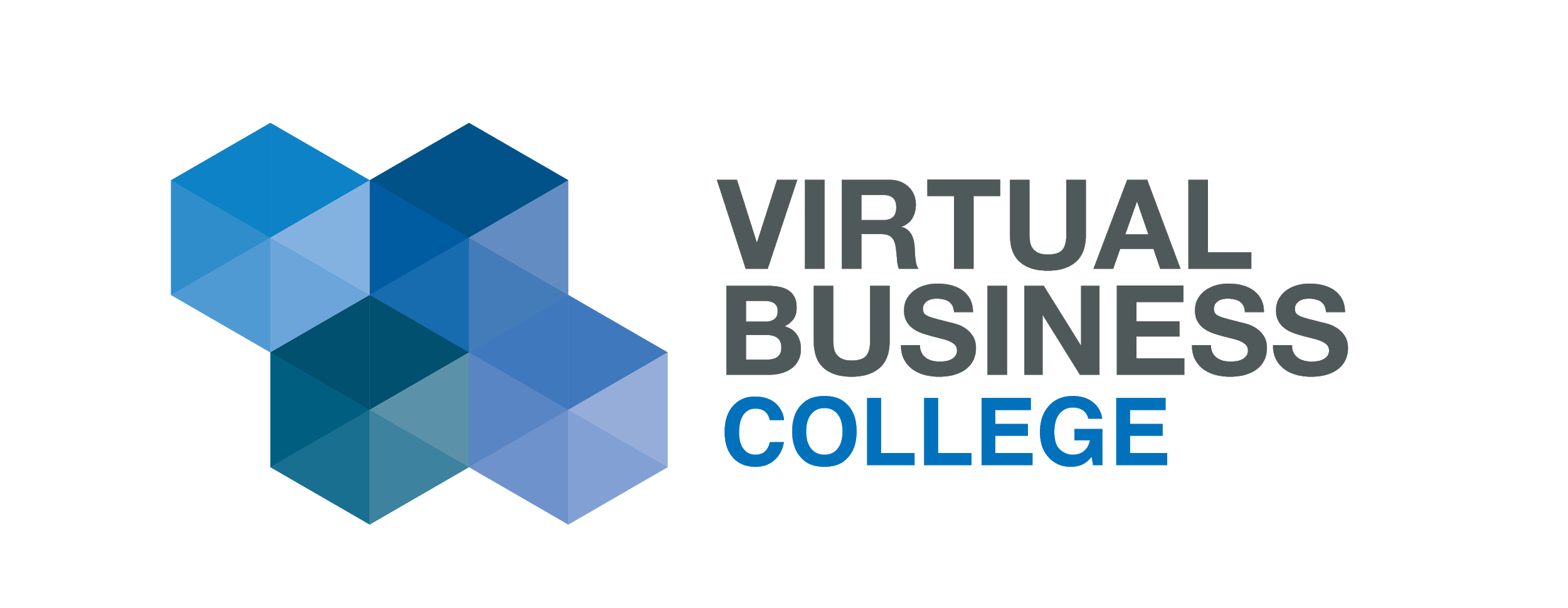 Learn More        Jodi Robinett
robinett@knowledgematters.com816-806-0585
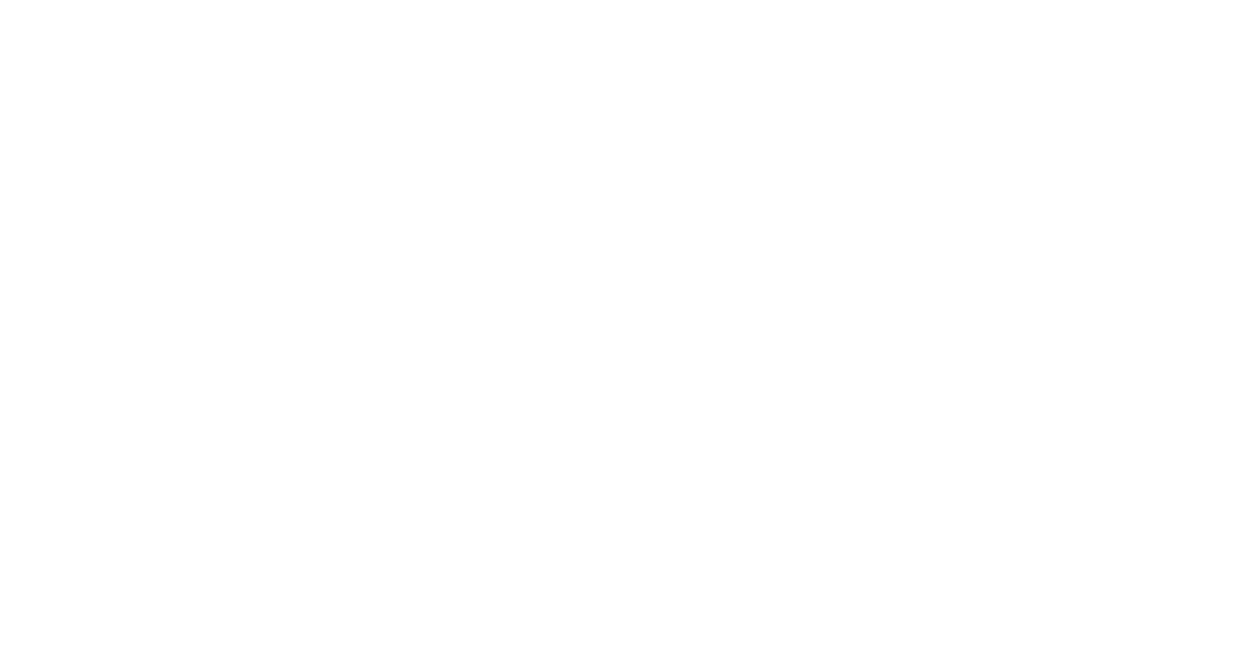